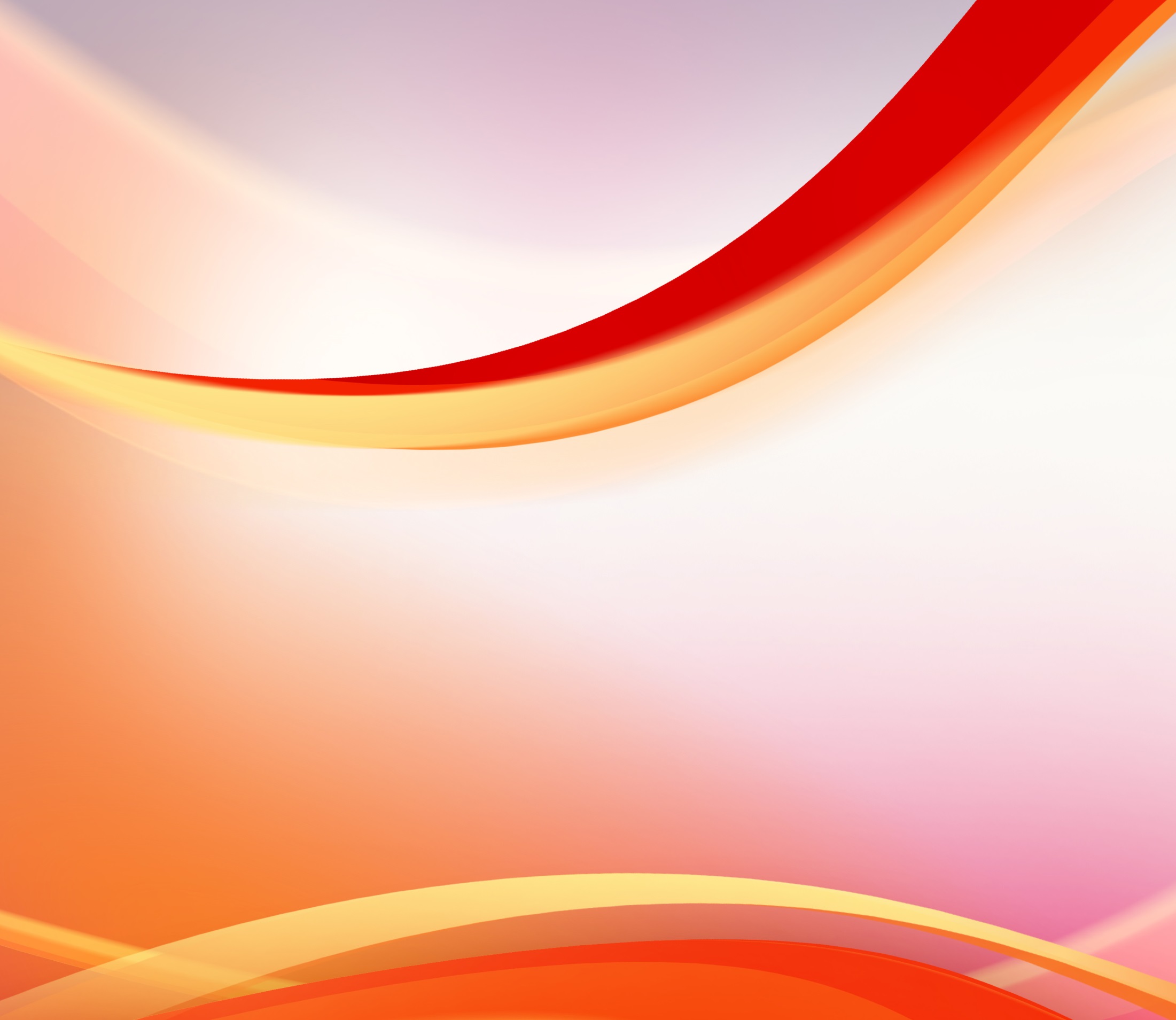 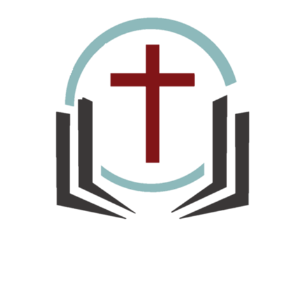 نعمة الله العظيمة في حدث ولادة المسيح
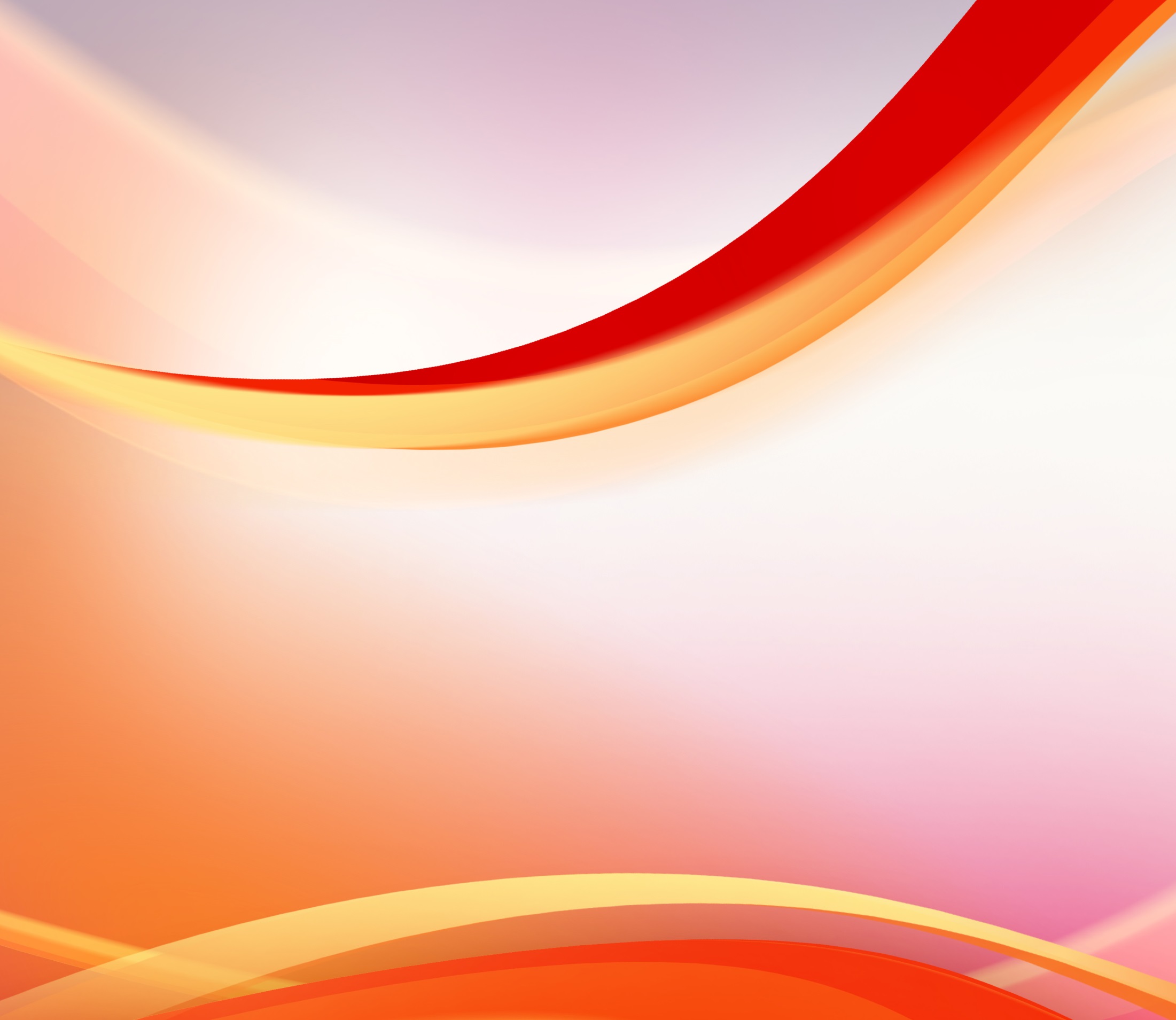 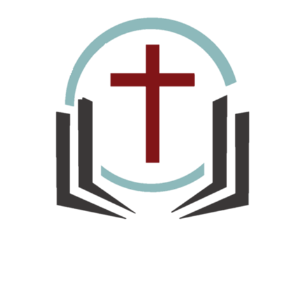 تي 2: 11
"لأَنَّهُ قَدْ ظَهَرَتْ نِعْمَةُ اللهِ الْمُخَلِّصَةُ، لِجَمِيعِ النَّاسِ"
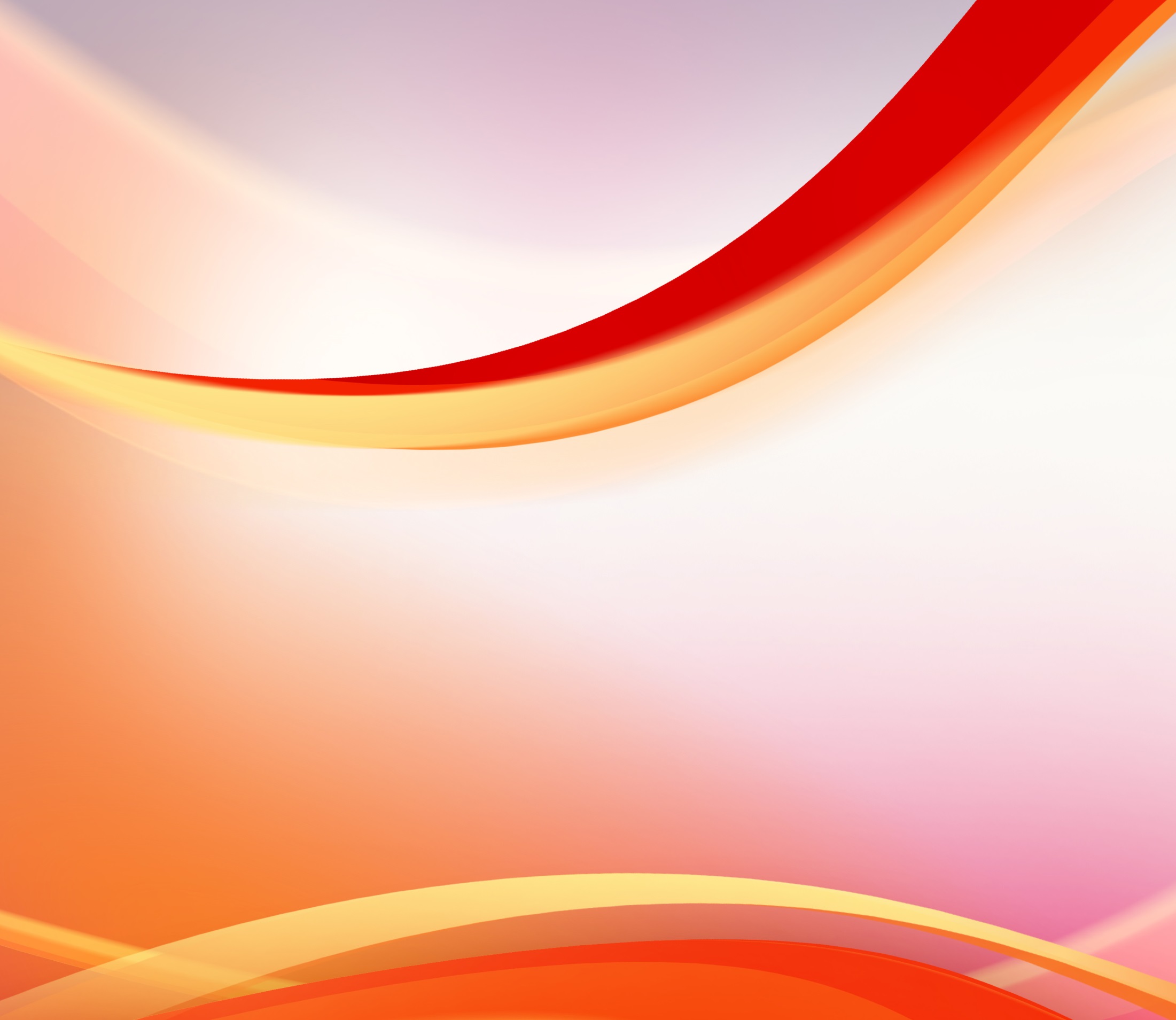 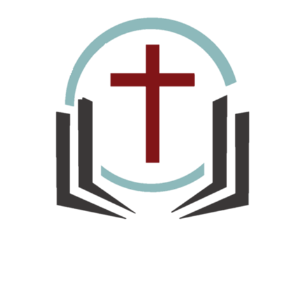 لو 1: 26-38
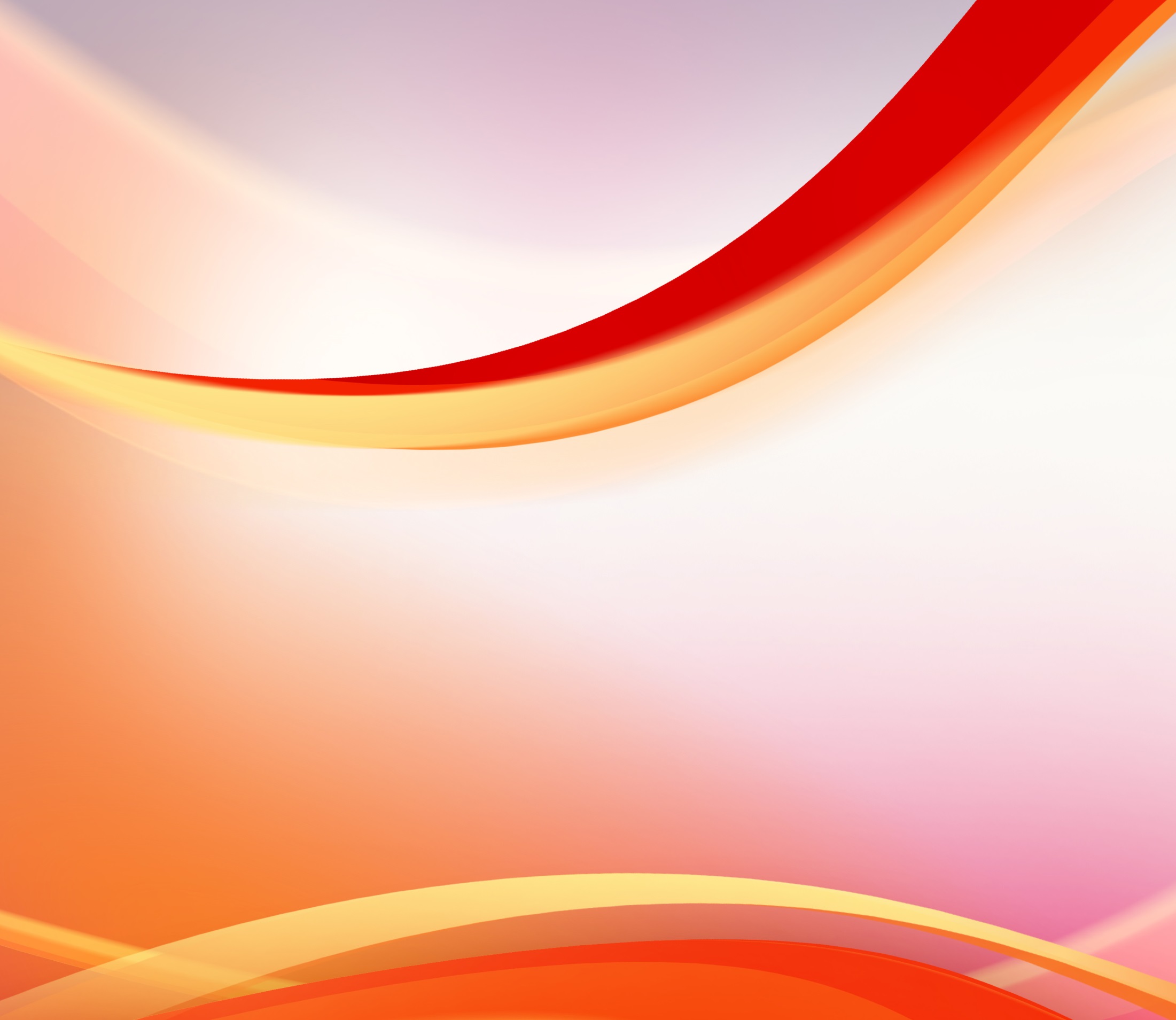 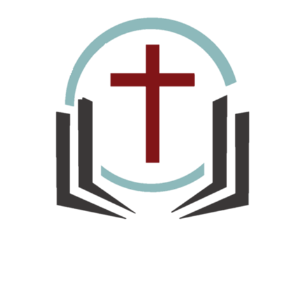 لو 1: 26-38
26وَفِي الشَّهْرِ السَّادِسِ أُرْسِلَ جِبْرَائِيلُ الْمَلاَكُ مِنَ اللهِ إِلَى مَدِينَةٍ مِنَ الْجَلِيلِ اسْمُهَا نَاصِرَةُ، 27إِلَى عَذْرَاءَ مَخْطُوبَةٍ لِرَجُل مِنْ بَيْتِ دَاوُدَ اسْمُهُ يُوسُفُ. وَاسْمُ الْعَذْرَاءِ مَرْيَمُ.
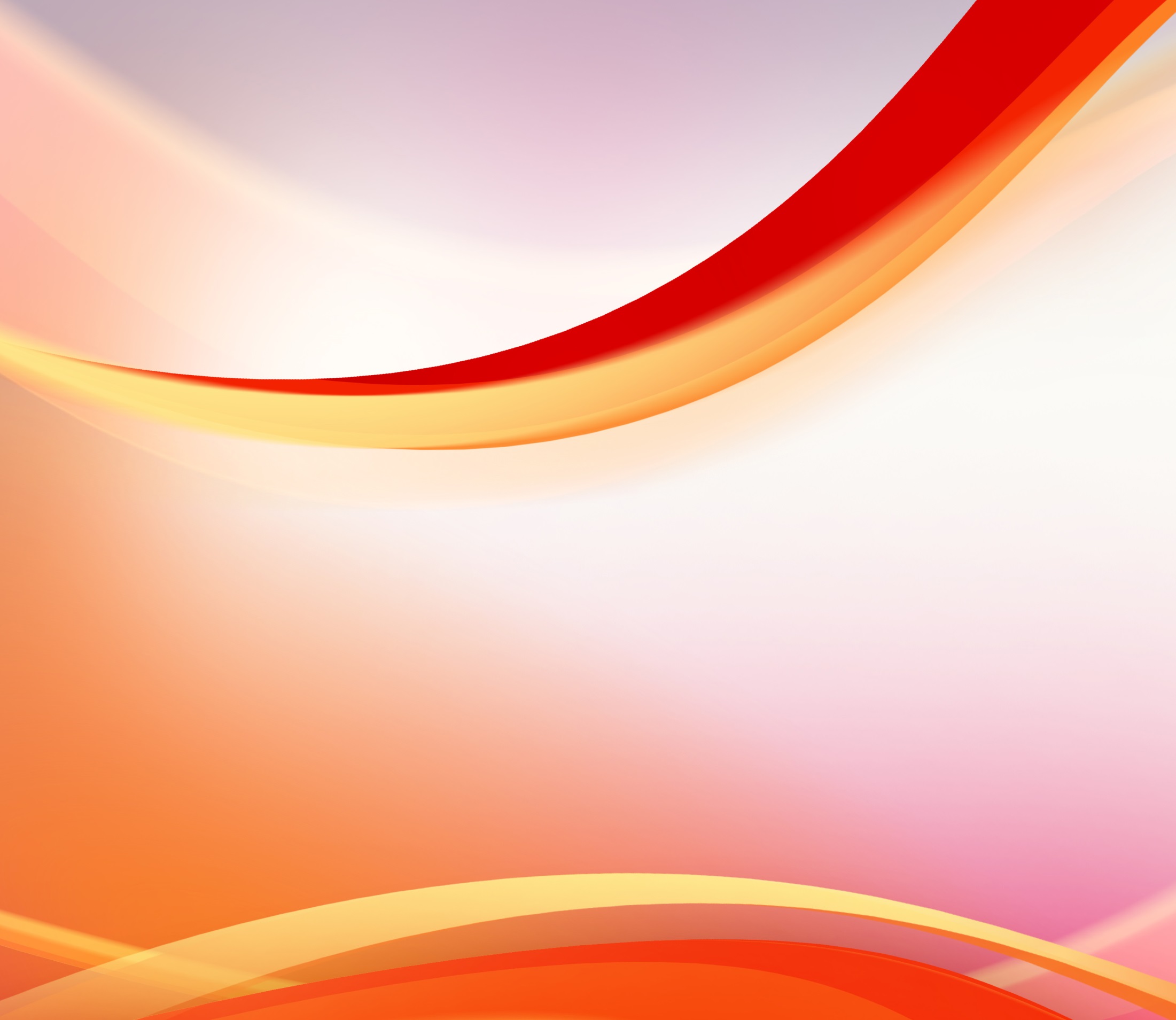 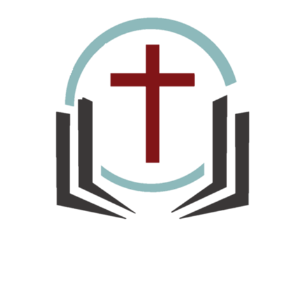 لو 1: 26-38
28فَدَخَلَ إِلَيْهَا الْمَلاَكُ وَقَالَ:«سَلاَمٌ لَكِ أَيَّتُهَا الْمُنْعَمُ عَلَيْهَا! اَلرَّبُّ مَعَكِ. مُبَارَكَةٌ أَنْتِ فِي النِّسَاءِ».
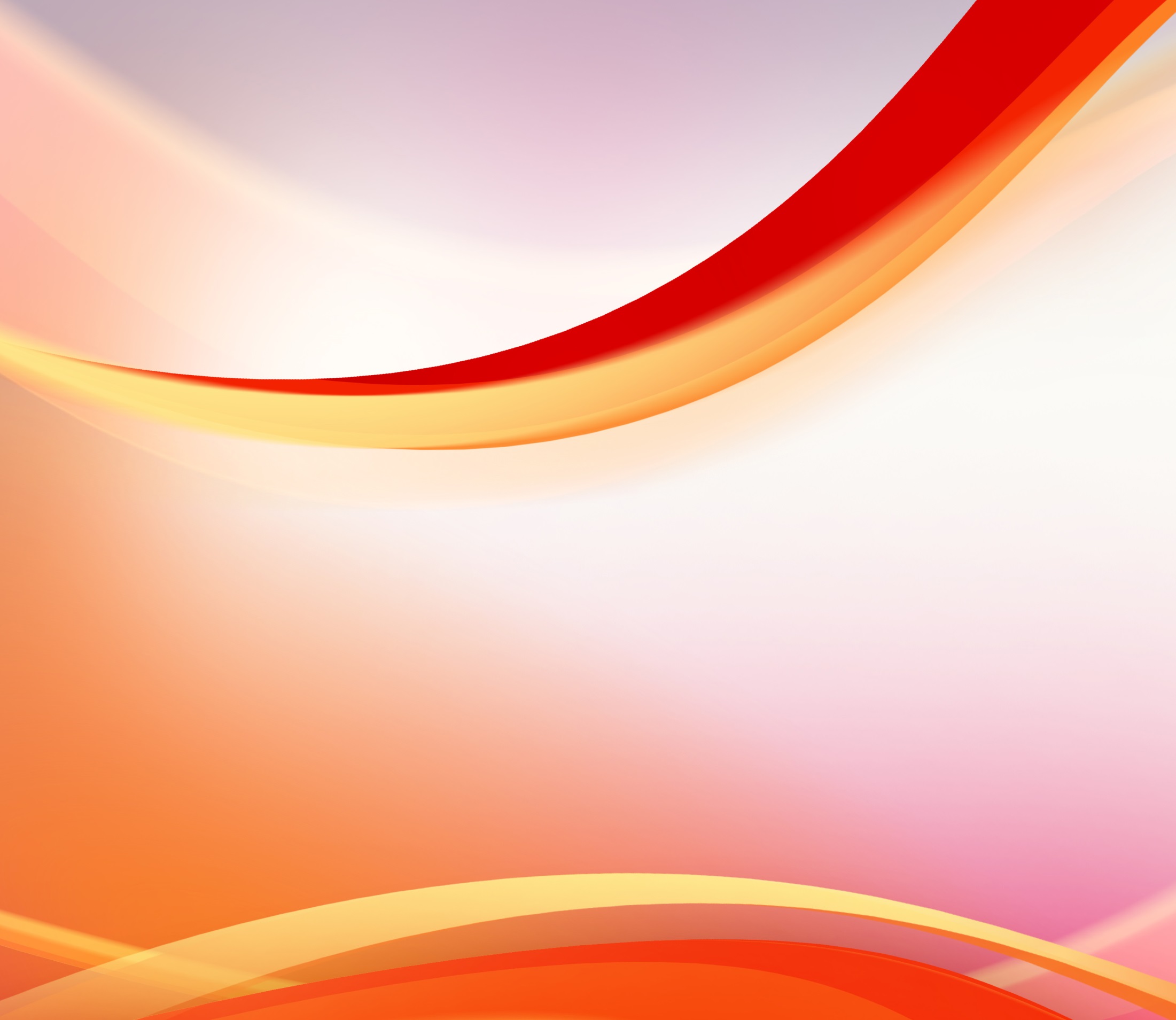 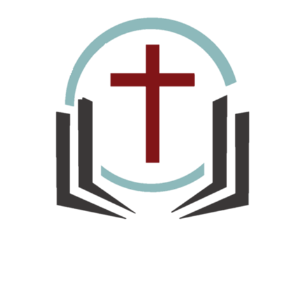 لو 1: 26-38
29فَلَمَّا رَأَتْهُ اضْطَرَبَتْ مِنْ كَلاَمِهِ، وَفَكَّرَتْ:«مَا عَسَى أَنْ تَكُونَ هذِهِ التَّحِيَّةُ!»
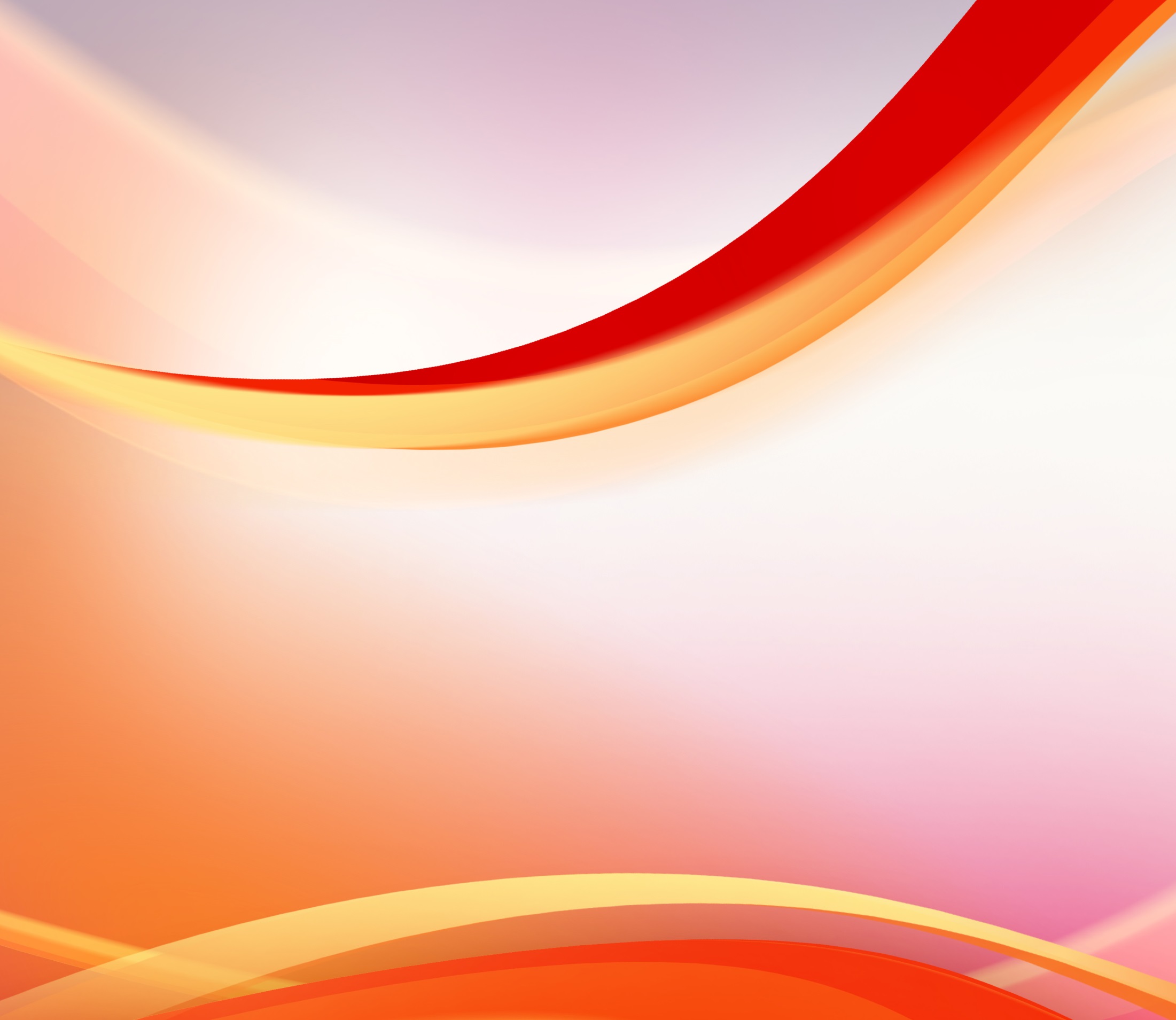 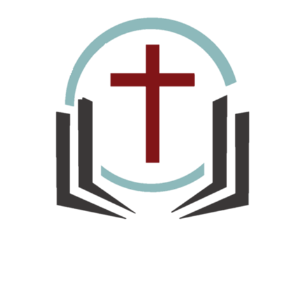 لو 1: 26-38
30فَقَالَ لَهَا الْمَلاَكُ:«لاَ تَخَافِي يَا مَرْيَمُ، لأَنَّكِ قَدْ وَجَدْتِ نِعْمَةً عِنْدَ اللهِ. 31وَهَا أَنْتِ سَتَحْبَلِينَ وَتَلِدِينَ ابْنًا وَتُسَمِّينَهُ يَسُوعَ.
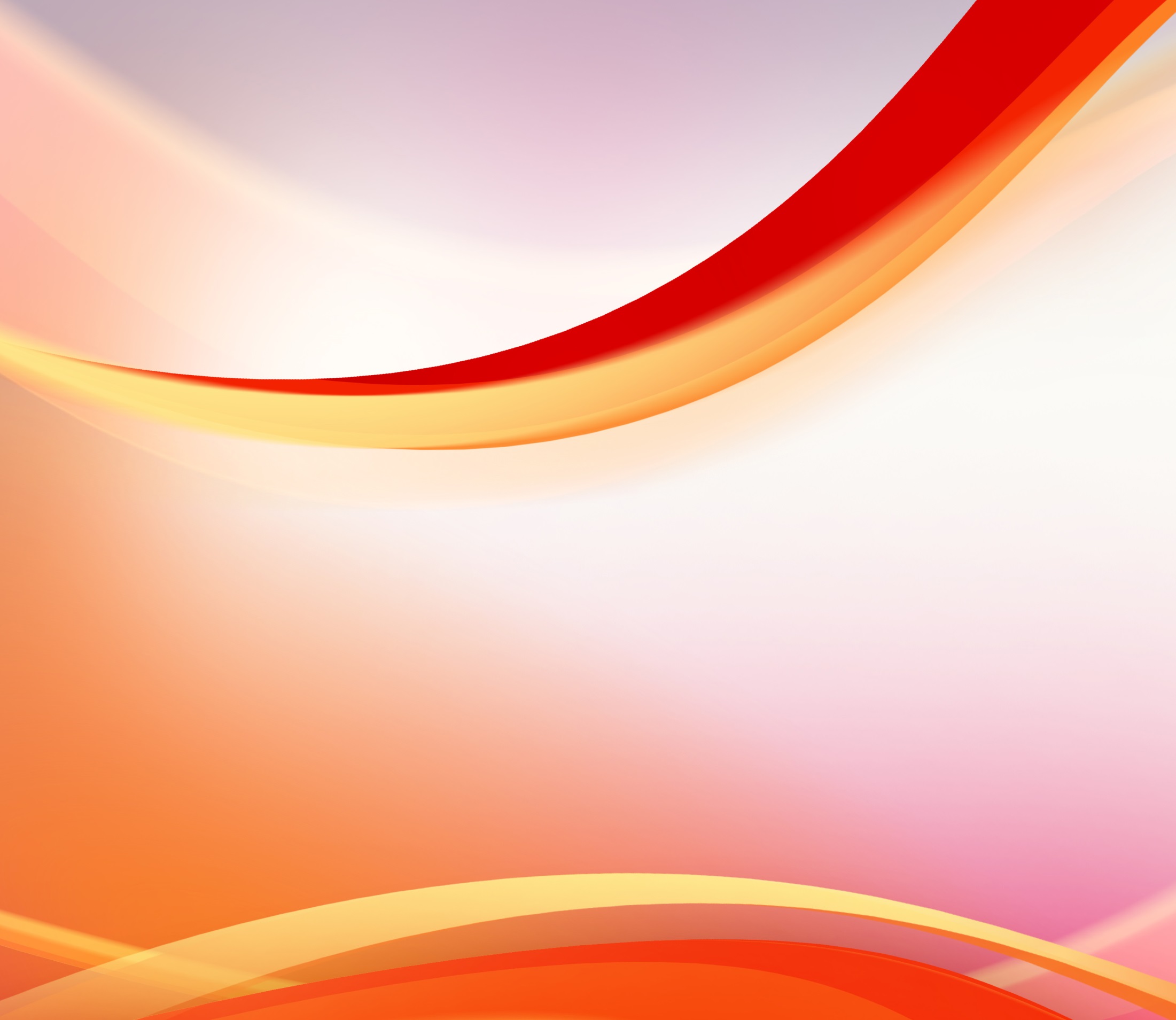 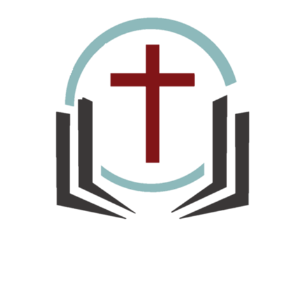 لو 1: 26-38
32هذَا يَكُونُ عَظِيمًا، وَابْنَ الْعَلِيِّ يُدْعَى، وَيُعْطِيهِ الرَّبُّ الإِلهُ كُرْسِيَّ دَاوُدَ أَبِيهِ، 33وَيَمْلِكُ عَلَى بَيْتِ يَعْقُوبَ إِلَى الأَبَدِ، وَلاَ يَكُونُ لِمُلْكِهِ نِهَايَةٌ.
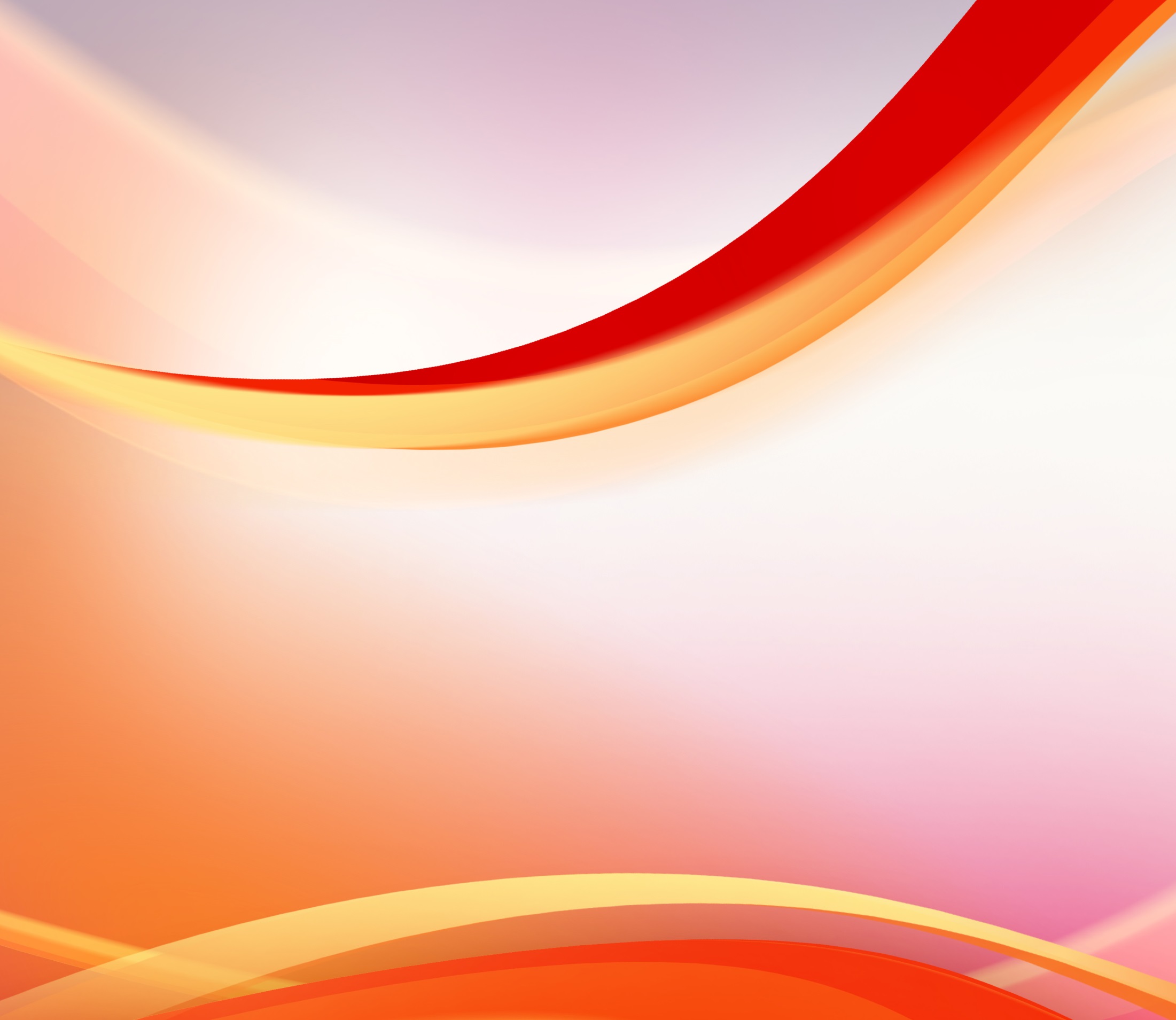 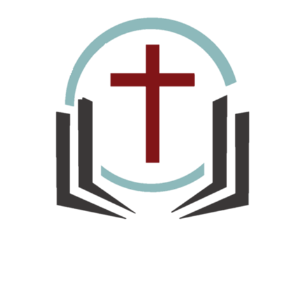 لو 1: 26-38
» 34 فَقَالَتْ مَرْيَمُ لِلْمَلاَكِ:«كَيْفَ يَكُونُ هذَا وَأَنَا لَسْتُ أَعْرِفُ رَجُلاً؟»
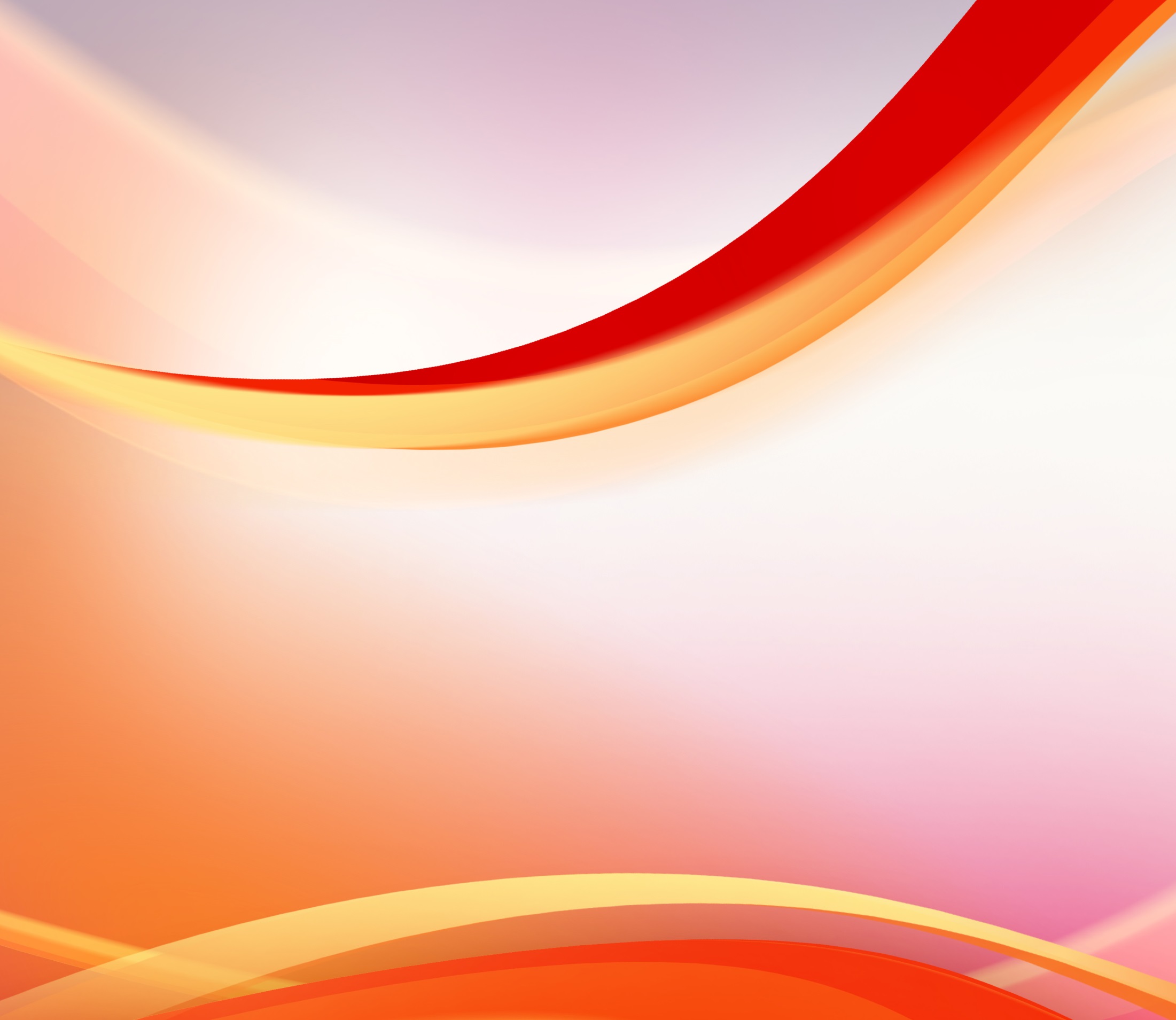 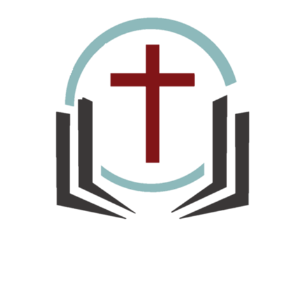 لو 1: 26-38
35فَأَجَابَ الْمَلاَكُ وَقَالَ لَها: «اَلرُّوحُ الْقُدُسُ يَحِلُّ عَلَيْكِ، وَقُوَّةُ الْعَلِيِّ تُظَلِّلُكِ، فَلِذلِكَ أَيْضًا الْقُدُّوسُ الْمَوْلُودُ مِنْكِ يُدْعَى ابْنَ اللهِ.
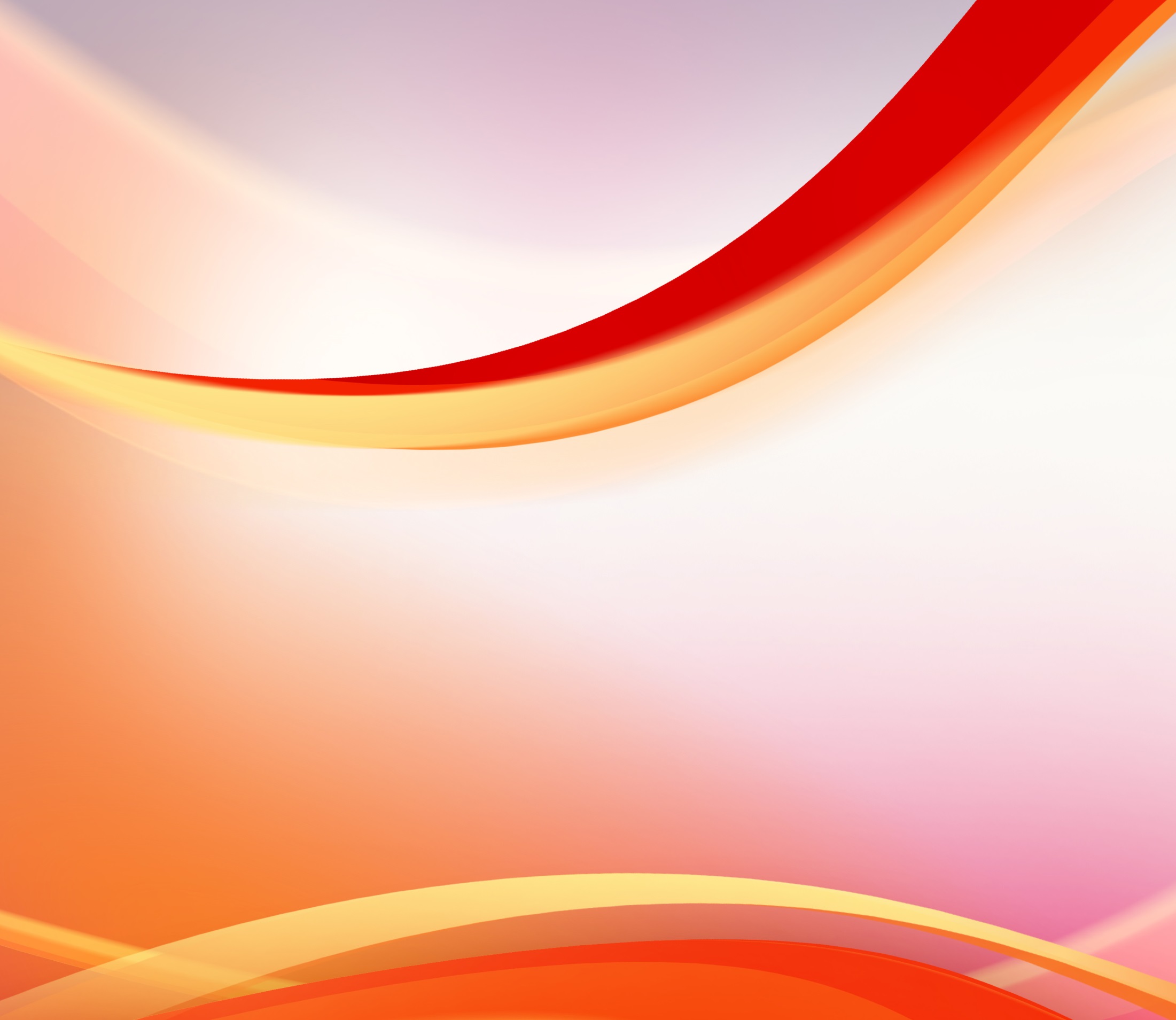 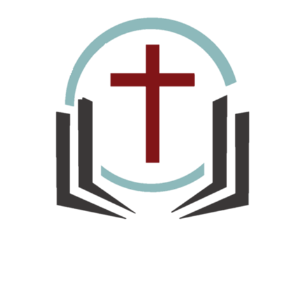 لو 1: 26-38
36وَهُوَذَا أَلِيصَابَاتُ نَسِيبَتُكِ هِيَ أَيْضًا حُبْلَى بِابْنٍ فِي شَيْخُوخَتِهَا، وَهذَا هُوَ الشَّهْرُ السَّادِسُ لِتِلْكَ الْمَدْعُوَّةِ عَاقِرًا، 37لأَنَّهُ لَيْسَ شَيْءٌ غَيْرَ مُمْكِنٍ لَدَى اللهِ».
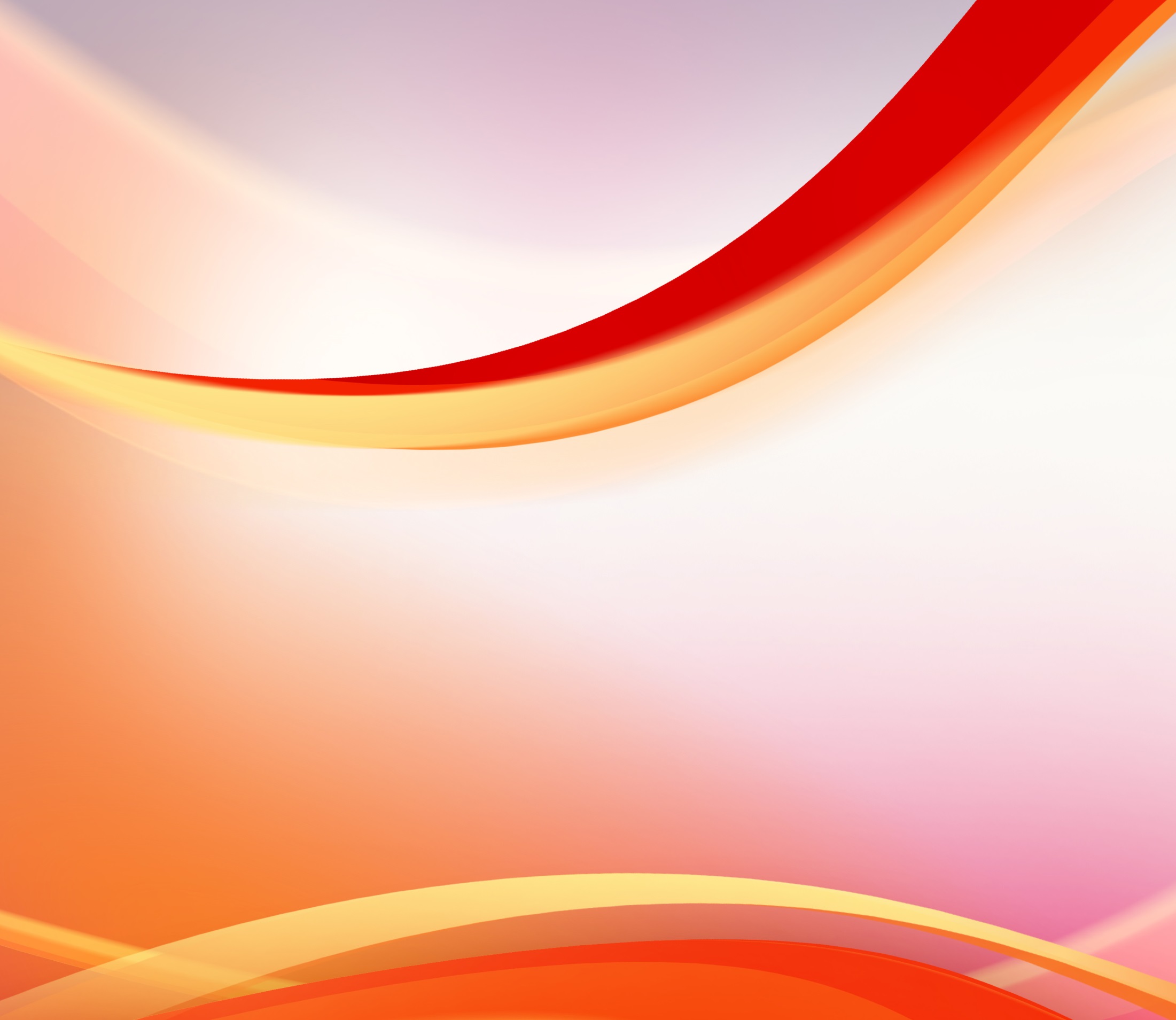 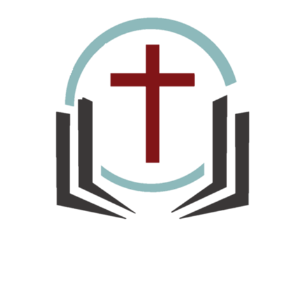 لو 1: 26-38
38فَقَالَتْ مَرْيَمُ: «هُوَذَا أَنَا أَمَةُ الرَّبِّ. لِيَكُنْ لِي كَقَوْلِكَ». فَمَضَى مِنْ عِنْدِهَا الْمَلاَكُ."
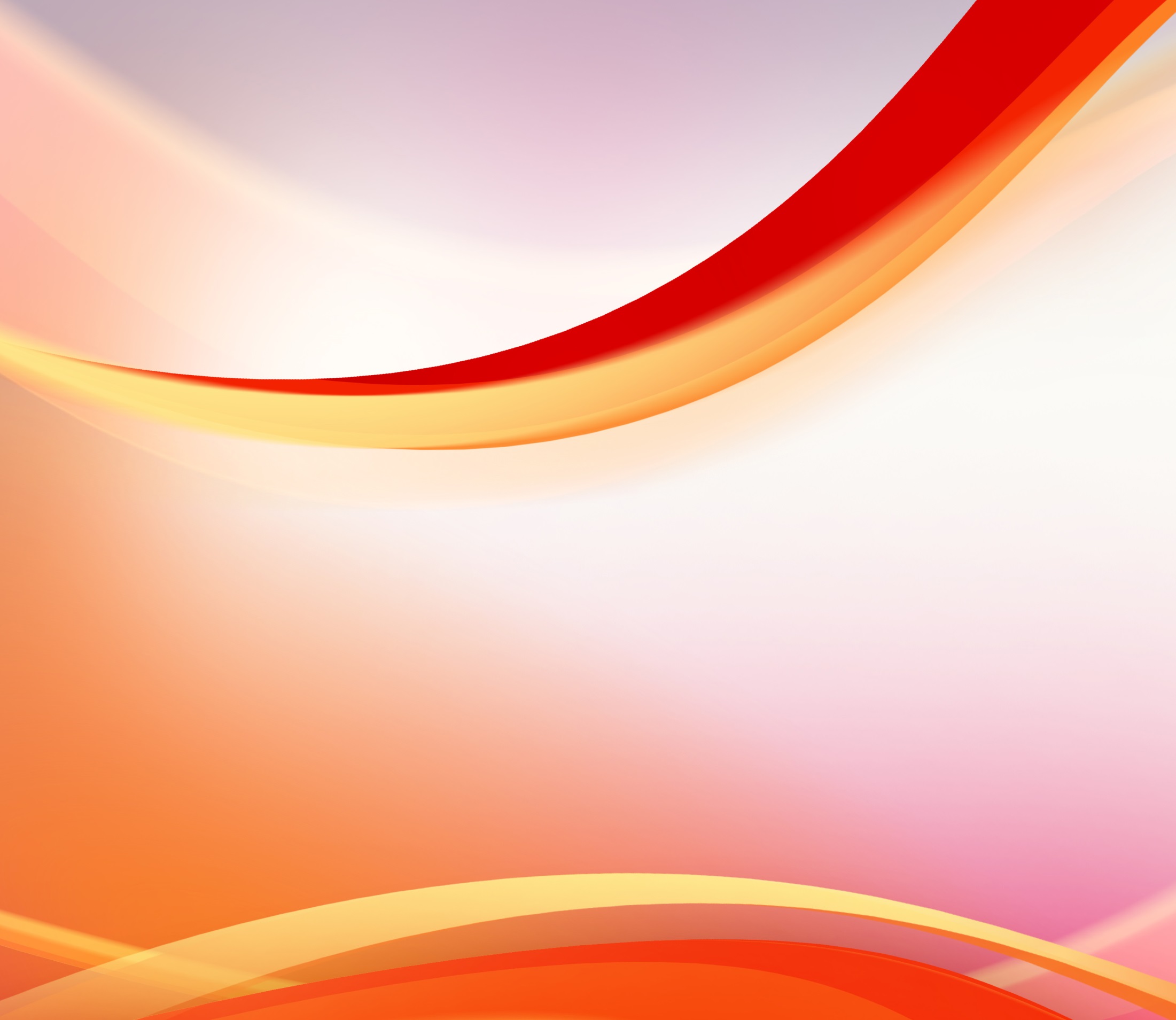 نعمة الله العظيمة في حدث ولادة المسيح
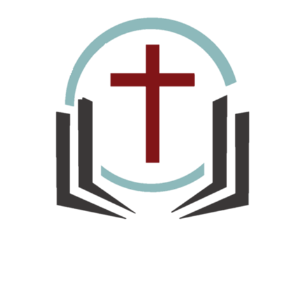 أوّلاً. ولادة المسيح المعجزيّة:
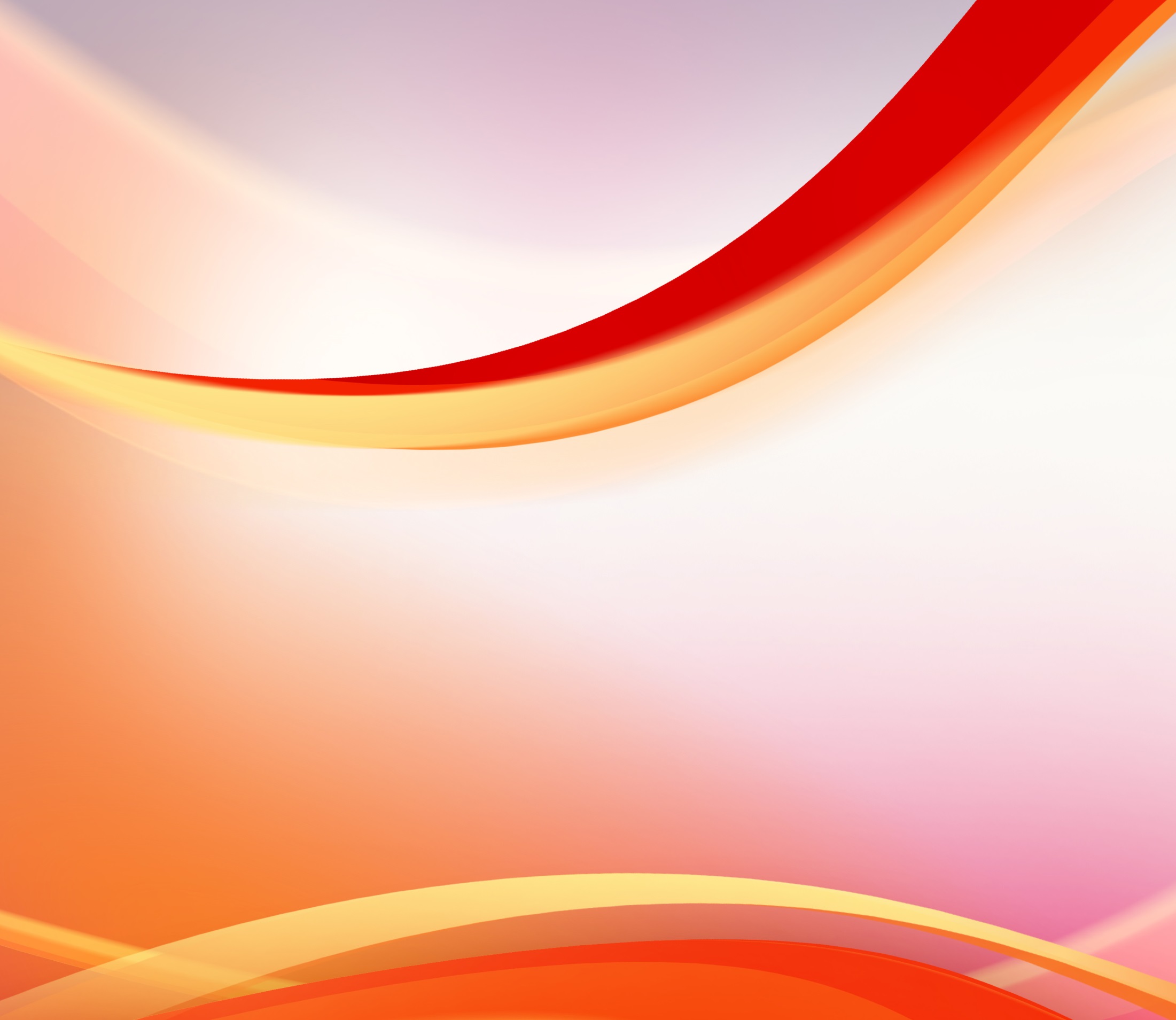 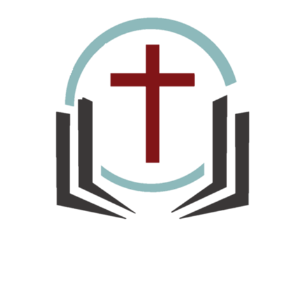 لو 1: 26-38
26وَفِي الشَّهْرِ السَّادِسِ أُرْسِلَ جِبْرَائِيلُ الْمَلاَكُ مِنَ اللهِ إِلَى مَدِينَةٍ مِنَ الْجَلِيلِ اسْمُهَا نَاصِرَةُ، 27إِلَى عَذْرَاءَ مَخْطُوبَةٍ لِرَجُل مِنْ بَيْتِ دَاوُدَ اسْمُهُ يُوسُفُ. وَاسْمُ الْعَذْرَاءِ مَرْيَمُ.
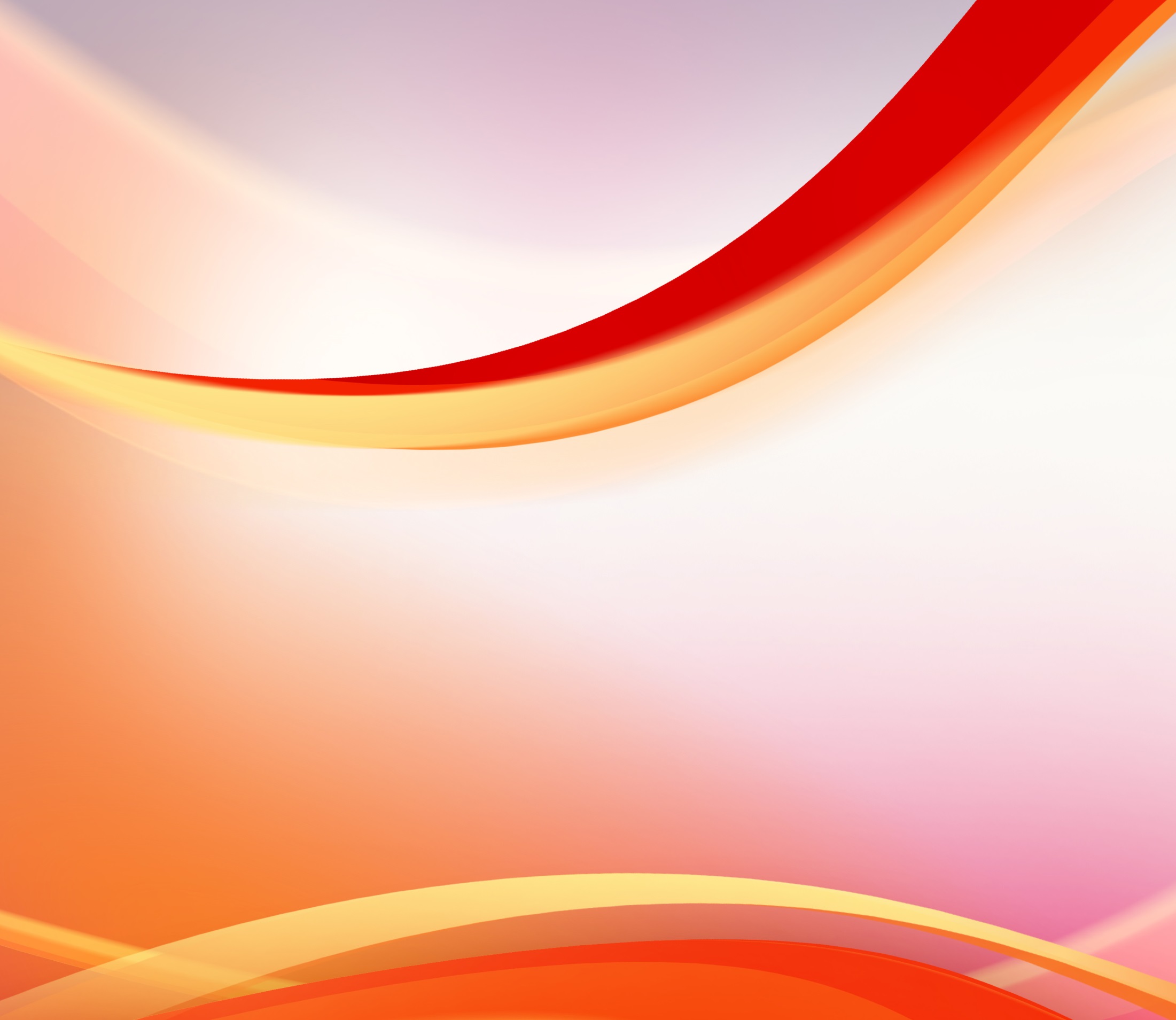 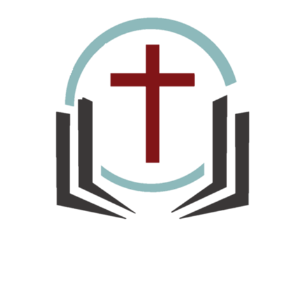 لو 1: 26-38
30فَقَالَ لَهَا الْمَلاَكُ:«لاَ تَخَافِي يَا مَرْيَمُ، لأَنَّكِ قَدْ وَجَدْتِ نِعْمَةً عِنْدَ اللهِ. 31وَهَا أَنْتِ سَتَحْبَلِينَ وَتَلِدِينَ ابْنًا وَتُسَمِّينَهُ يَسُوعَ.
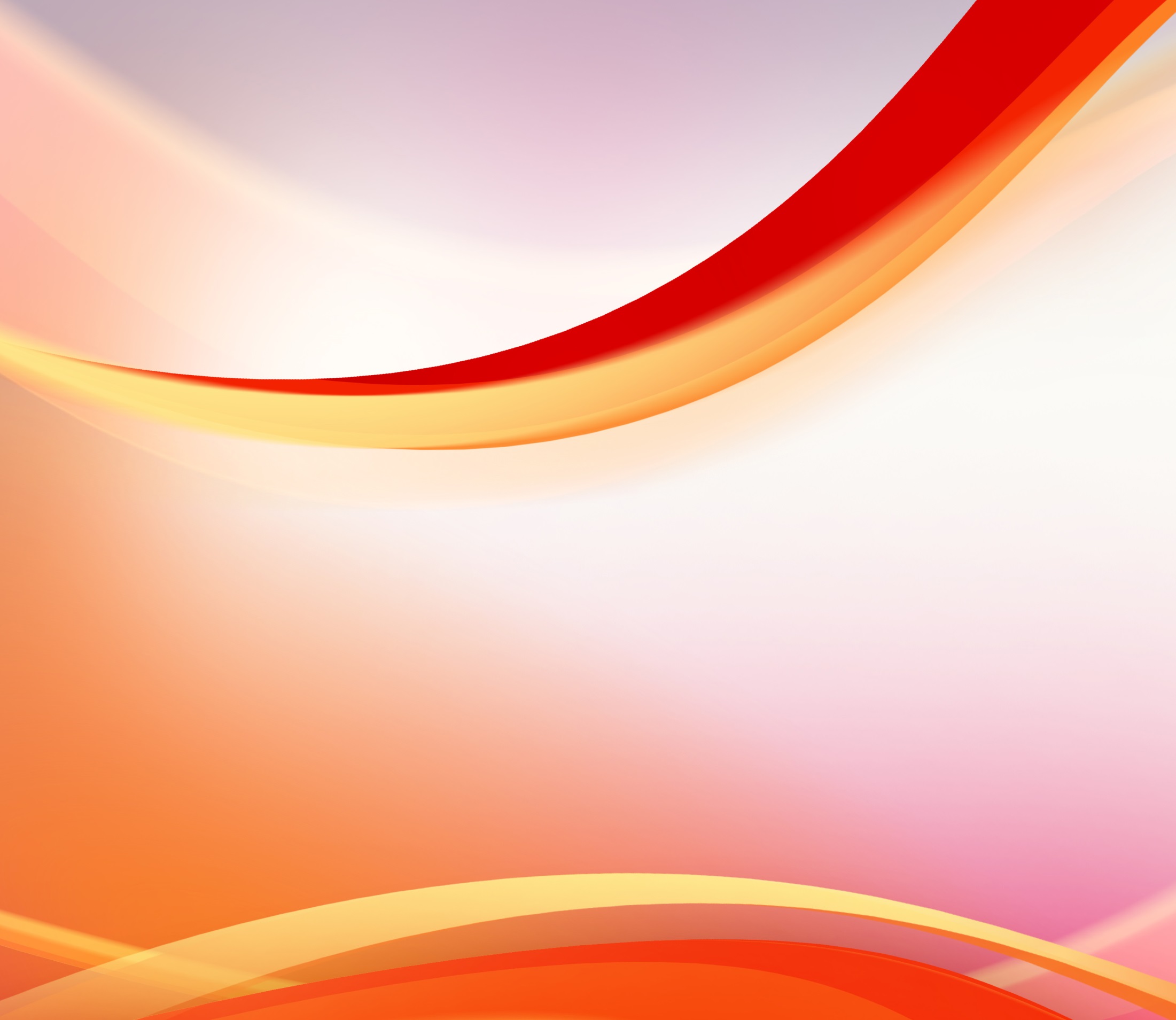 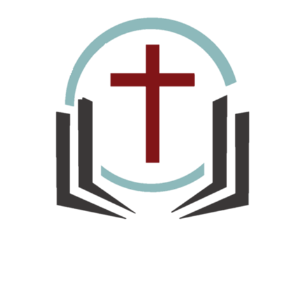 لو 1: 26-38
» 34 فَقَالَتْ مَرْيَمُ لِلْمَلاَكِ:«كَيْفَ يَكُونُ هذَا وَأَنَا لَسْتُ أَعْرِفُ رَجُلاً؟»
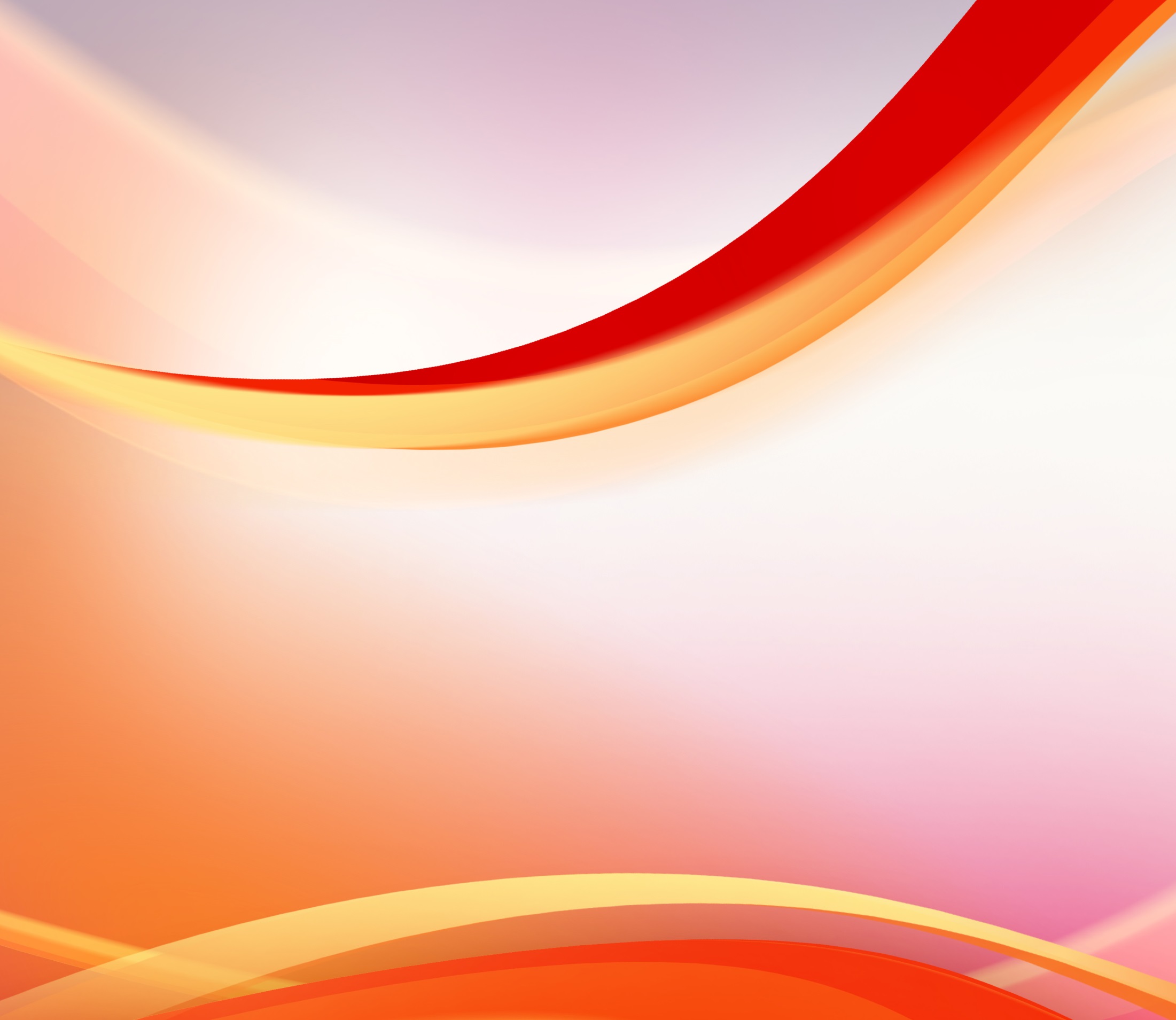 أش 7: 14
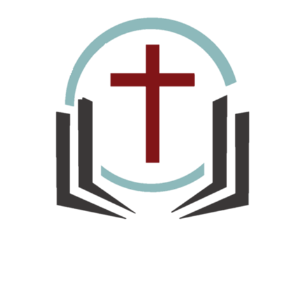 "وَلكِنْ يُعْطِيكُمُ السَّيِّدُ نَفْسُهُ آيَةً: هَا الْعَذْرَاءُ تَحْبَلُ وَتَلِدُ ابْنًا وَتَدْعُو اسْمَهُ «عِمَّانُوئِيلَ».
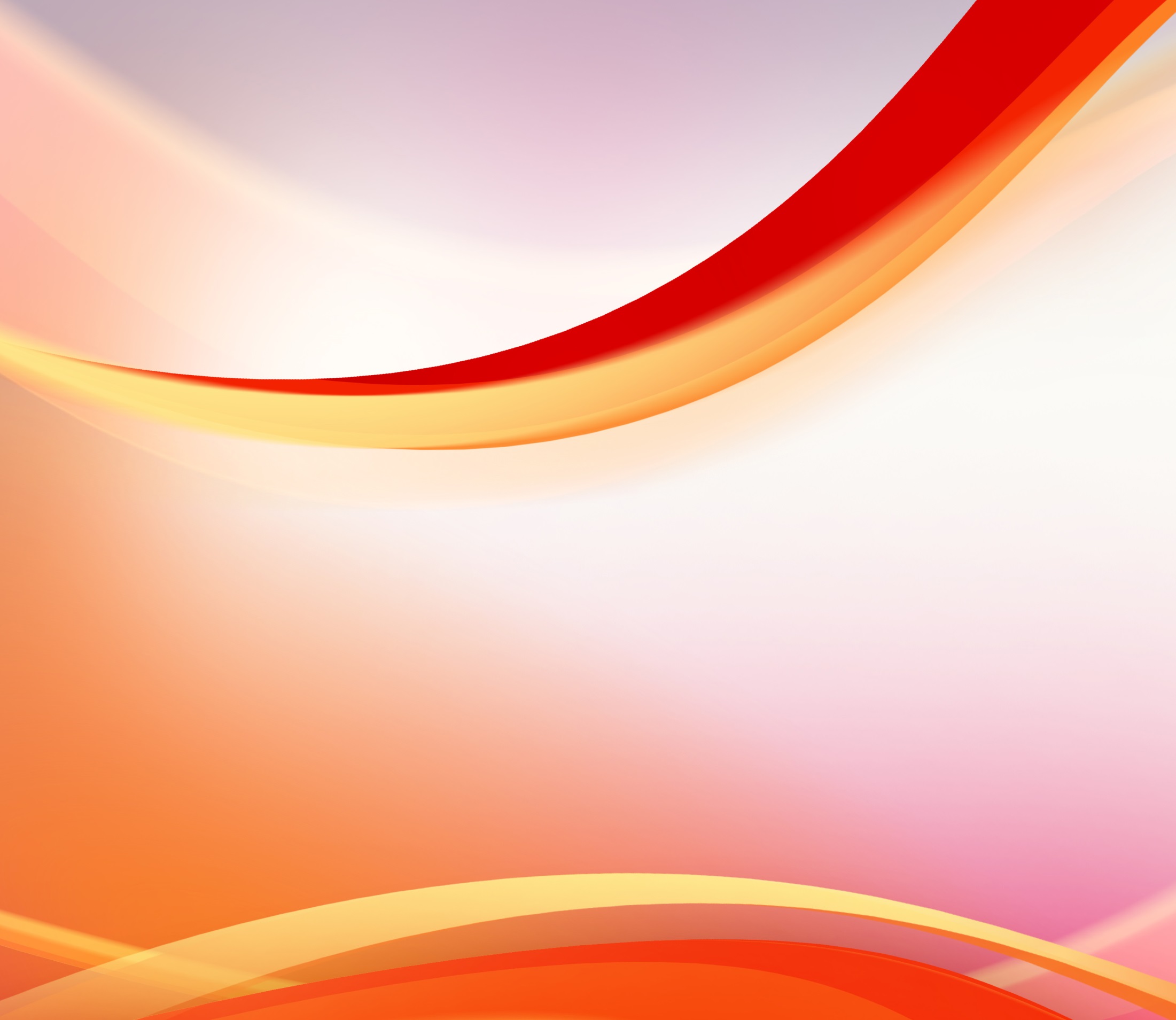 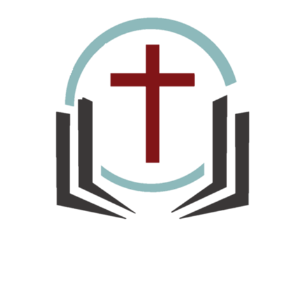 لو 1: 26-38
35فَأَجَابَ الْمَلاَكُ وَقَالَ لَها: «اَلرُّوحُ الْقُدُسُ يَحِلُّ عَلَيْكِ، وَقُوَّةُ الْعَلِيِّ تُظَلِّلُكِ، فَلِذلِكَ أَيْضًا الْقُدُّوسُ الْمَوْلُودُ مِنْكِ يُدْعَى ابْنَ اللهِ.
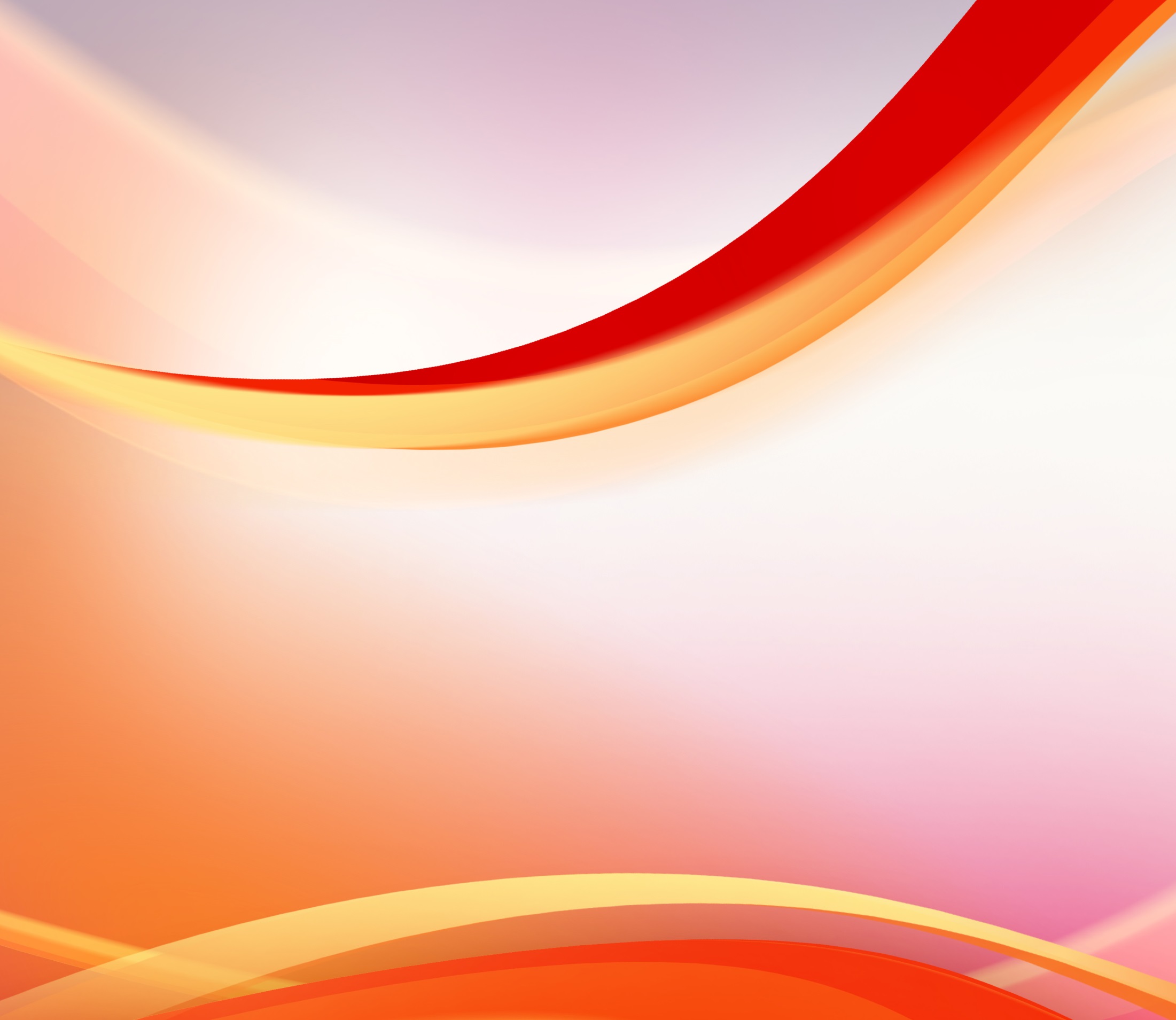 نعمة الله العظيمة في حدث ولادة المسيح
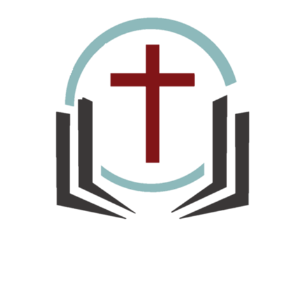 ثانياً. وضوح الخطّة الإلهيّة
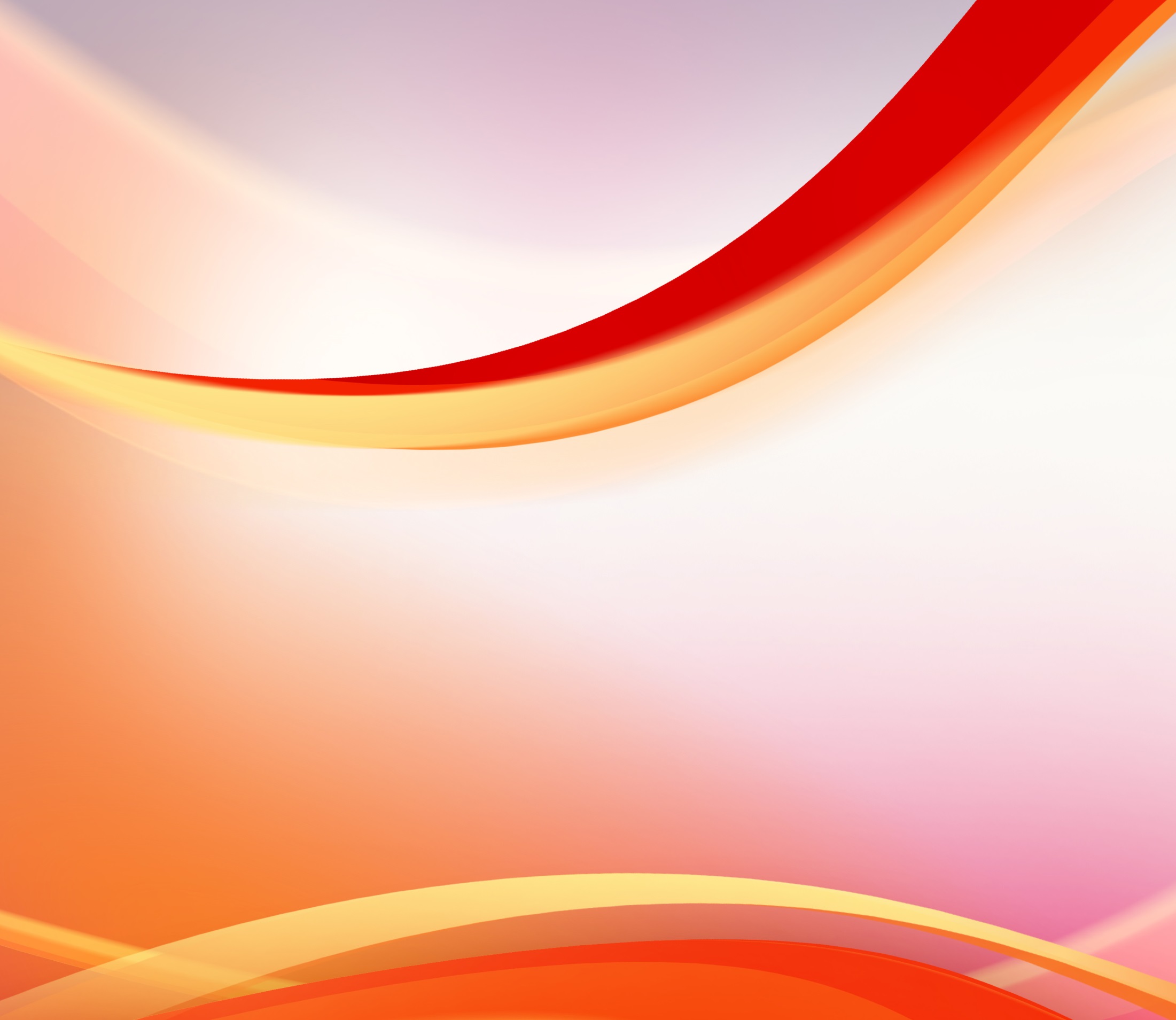 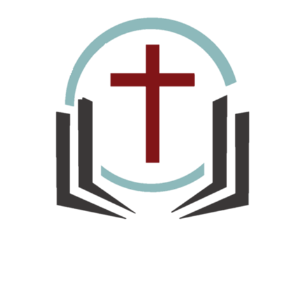 لو 1: 26-38
26وَفِي الشَّهْرِ السَّادِسِ أُرْسِلَ جِبْرَائِيلُ الْمَلاَكُ مِنَ اللهِ إِلَى مَدِينَةٍ مِنَ الْجَلِيلِ اسْمُهَا نَاصِرَةُ،
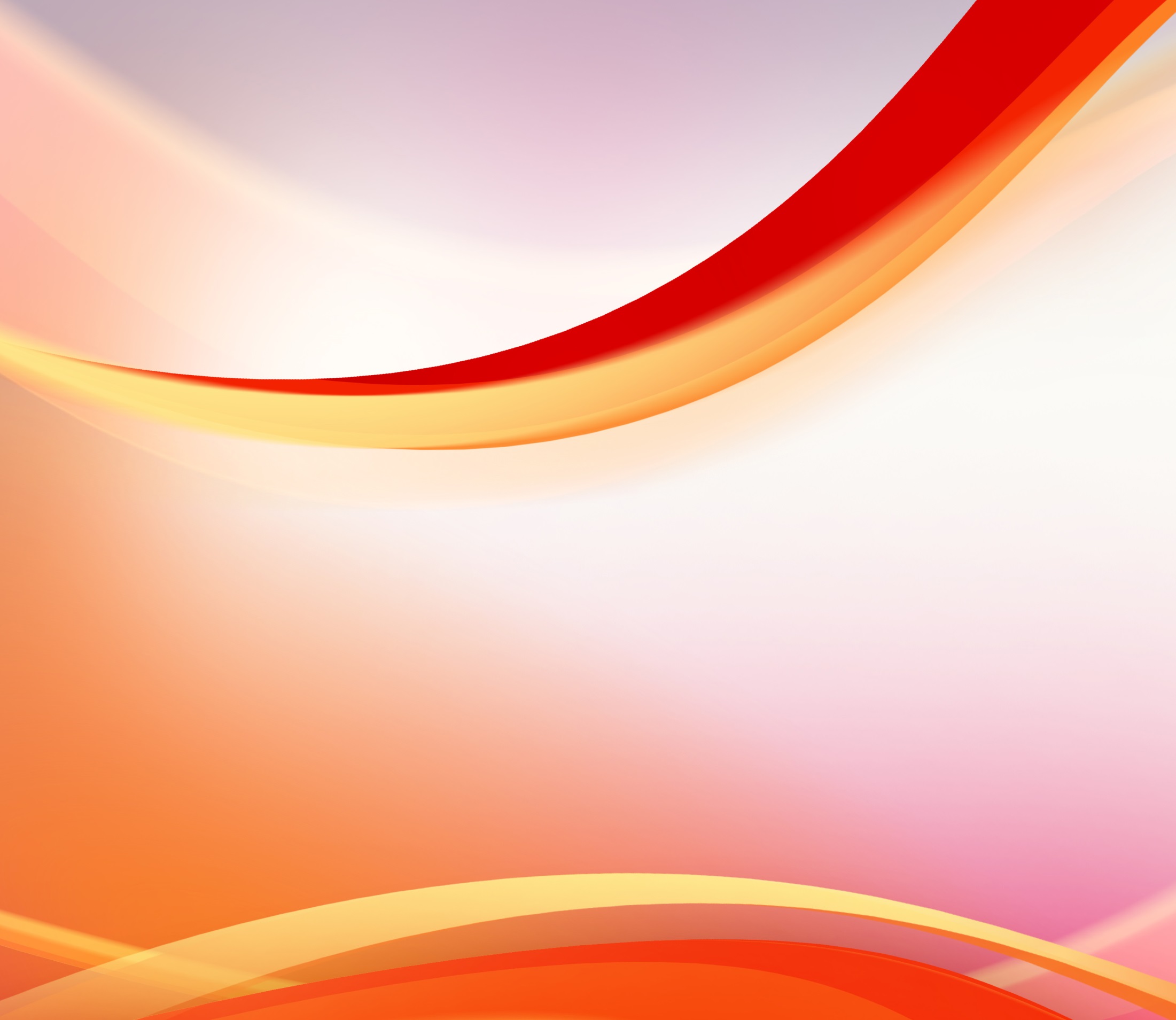 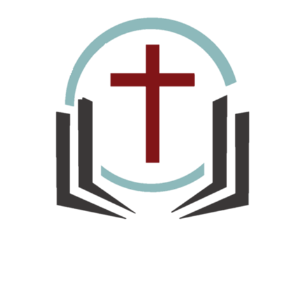 لو 1: 26-38
31وَهَا أَنْتِ سَتَحْبَلِينَ وَتَلِدِينَ ابْنًا وَتُسَمِّينَهُ يَسُوعَ.
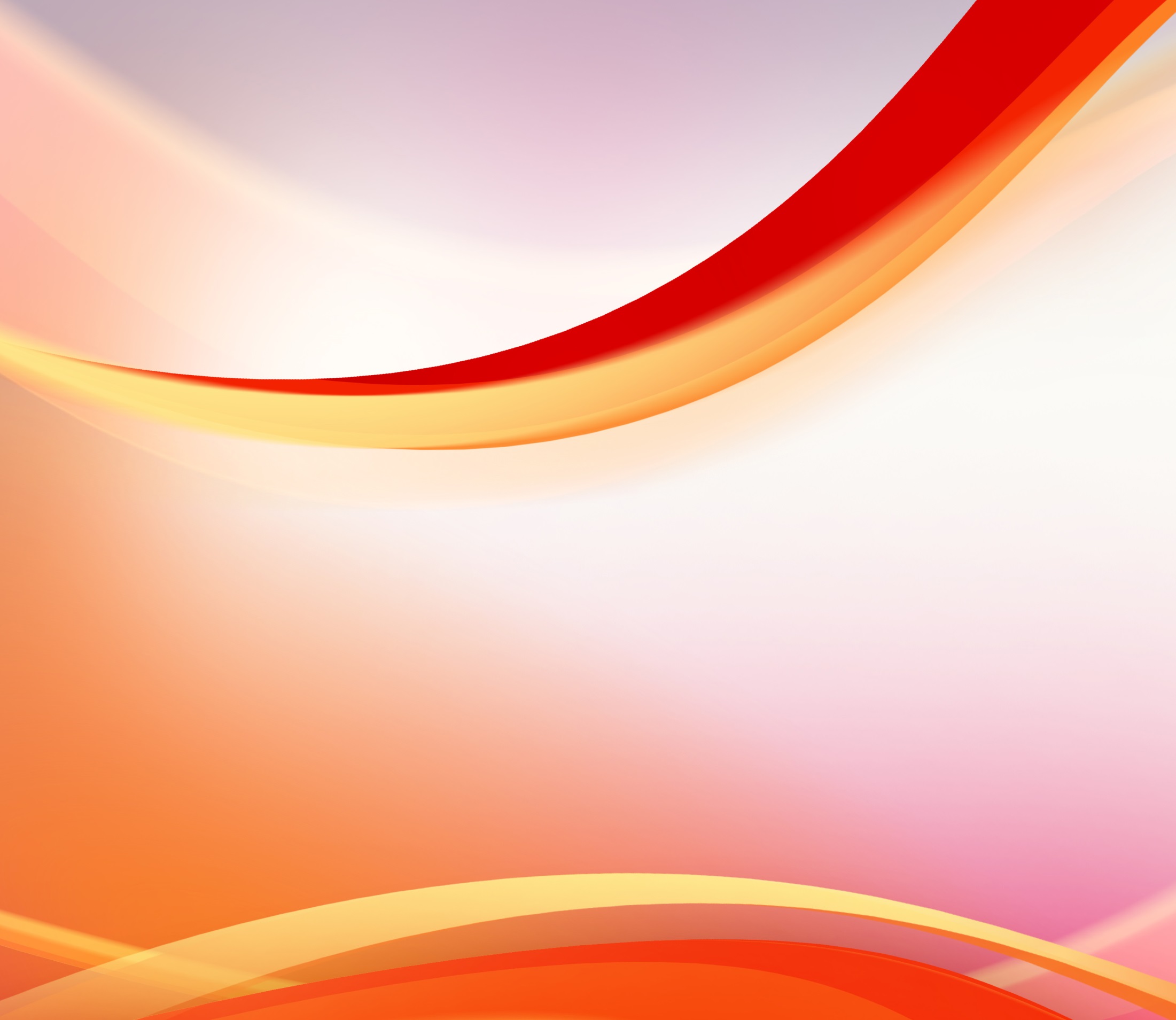 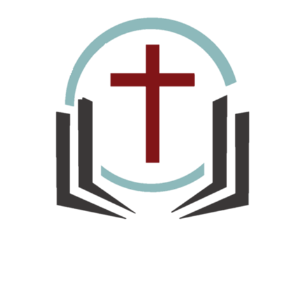 متى 1: 21
"فَسَتَلِدُ ابْنًا وَتَدْعُو اسْمَهُ يَسُوعَ. لأَنَّهُ يُخَلِّصُ شَعْبَهُ مِنْ خَطَايَاهُمْ."
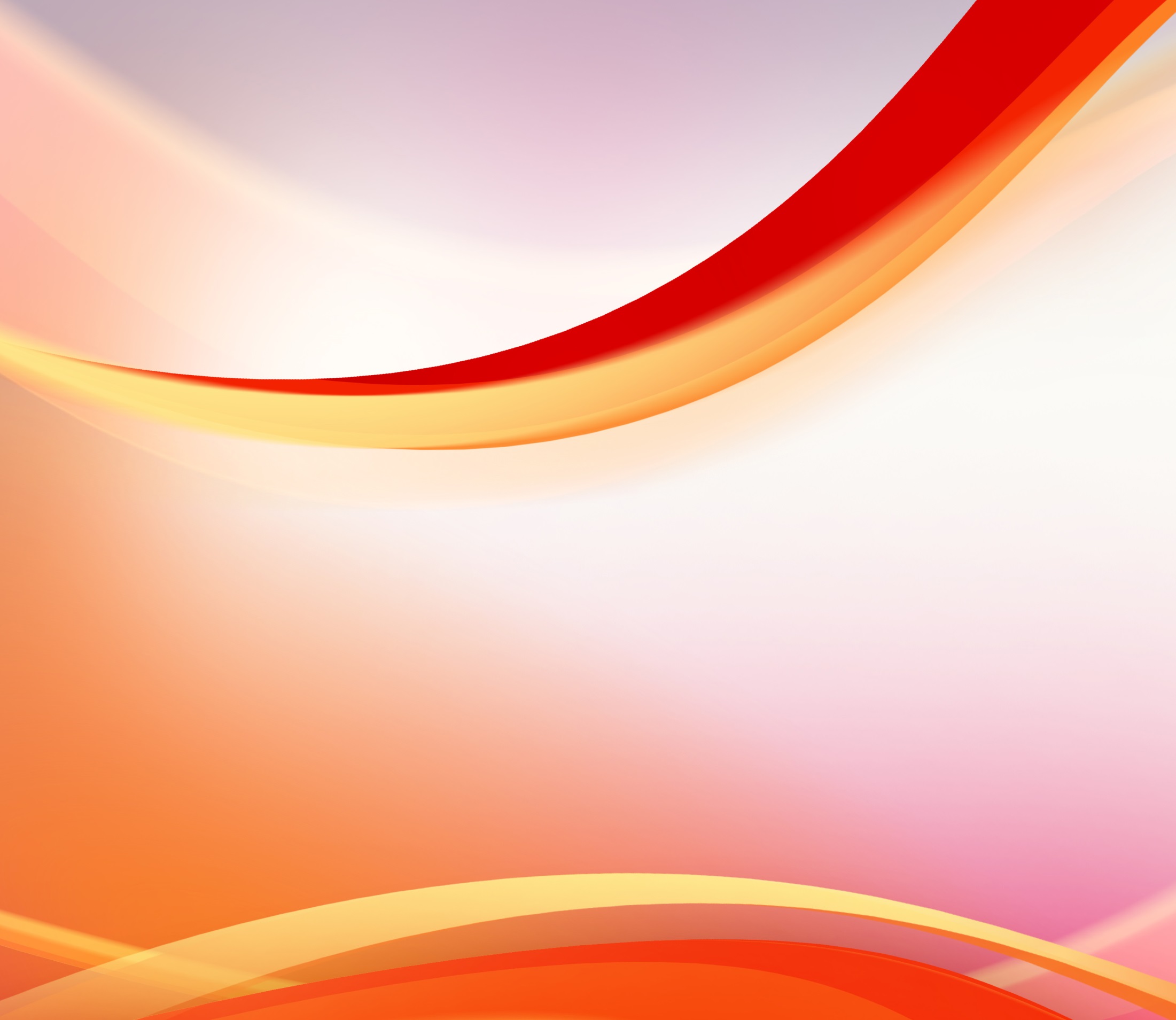 لو 2: 10و11
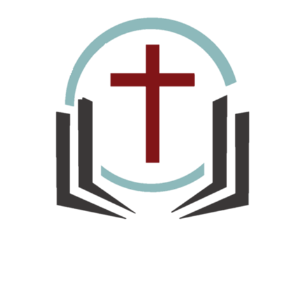 "لاَ تَخَافُوا! فَهَا أَنَا أُبَشِّرُكُمْ بِفَرَحٍ عَظِيمٍ يَكُونُ لِجَمِيعِ الشَّعْبِ: أَنَّهُ وُلِدَ لَكُمُ الْيَوْمَ فِي مَدِينَةِ دَاوُدَ مُخَلِّصٌ هُوَ الْمَسِيحُ الرَّبُّ."
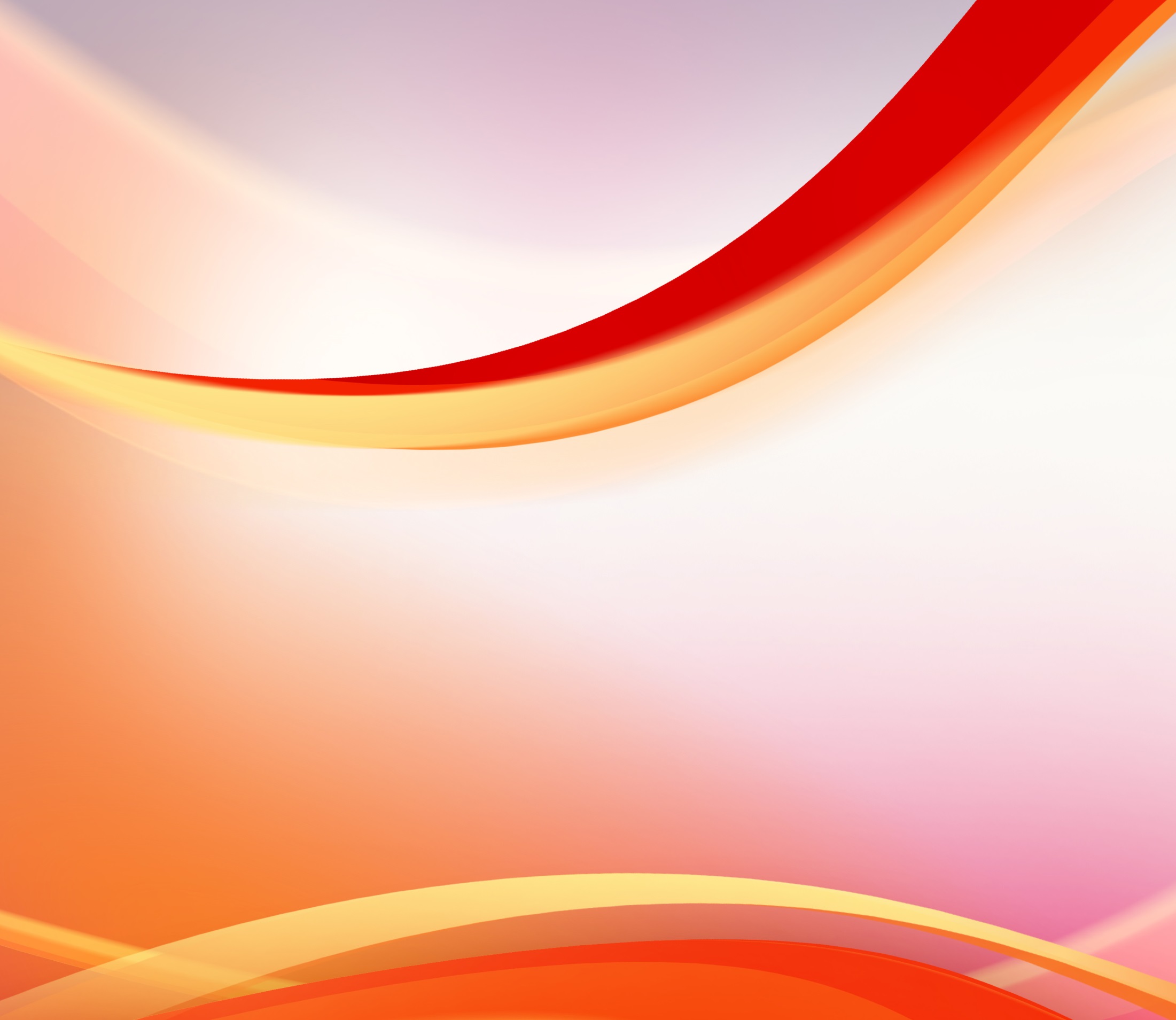 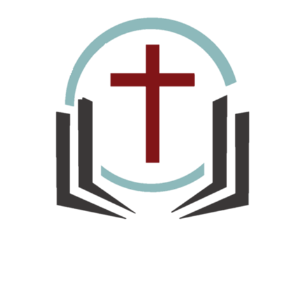 لو 1: 26-38
32هذَا يَكُونُ عَظِيمًا، وَابْنَ الْعَلِيِّ يُدْعَى، وَيُعْطِيهِ الرَّبُّ الإِلهُ كُرْسِيَّ دَاوُدَ أَبِيهِ، 33وَيَمْلِكُ عَلَى بَيْتِ يَعْقُوبَ إِلَى الأَبَدِ، وَلاَ يَكُونُ لِمُلْكِهِ نِهَايَةٌ.
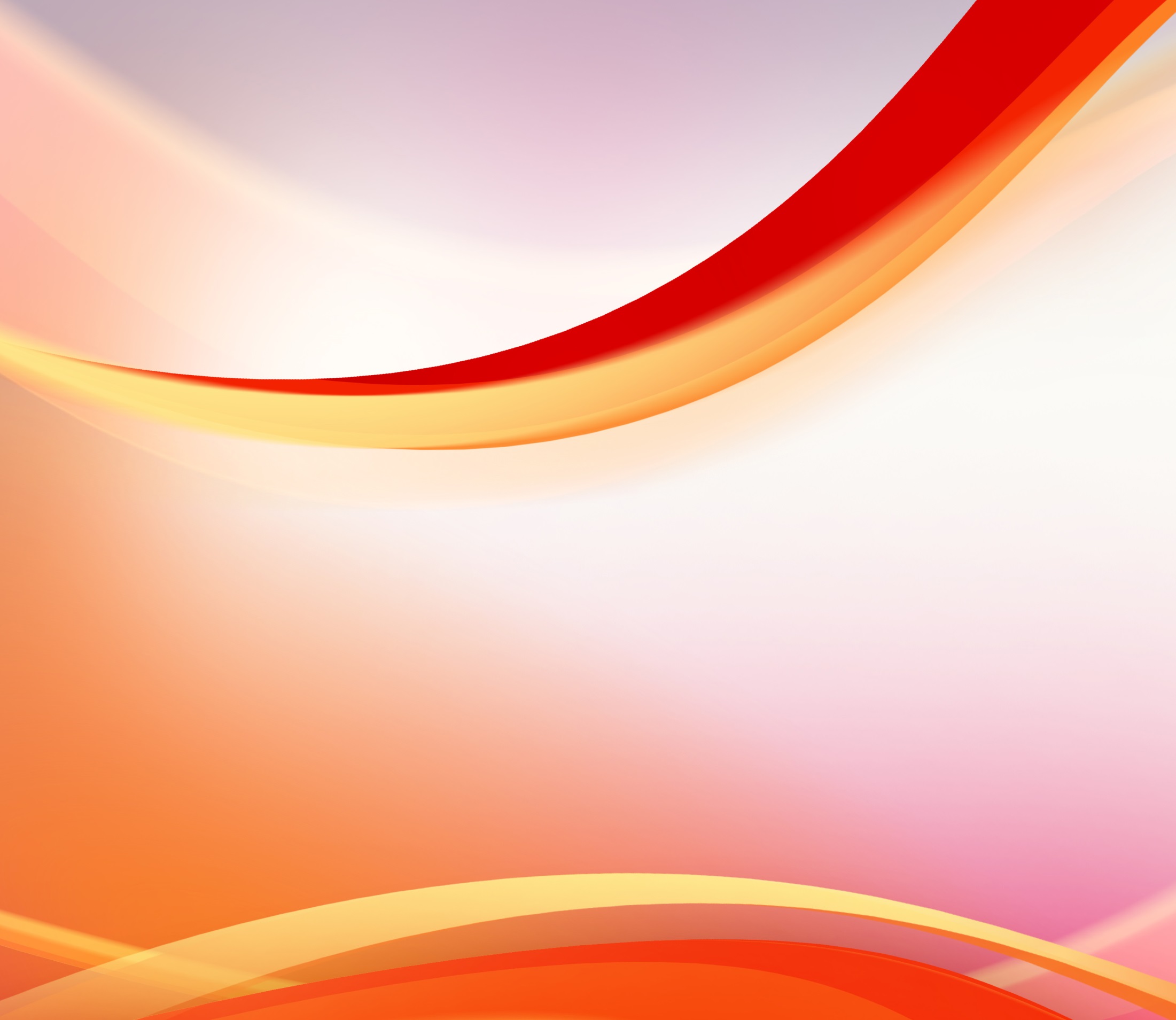 نعمة الله العظيمة في حدث ولادة المسيح
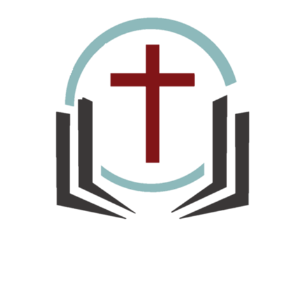 ثالثاً. تعاملاته مع نفوس عاديّة
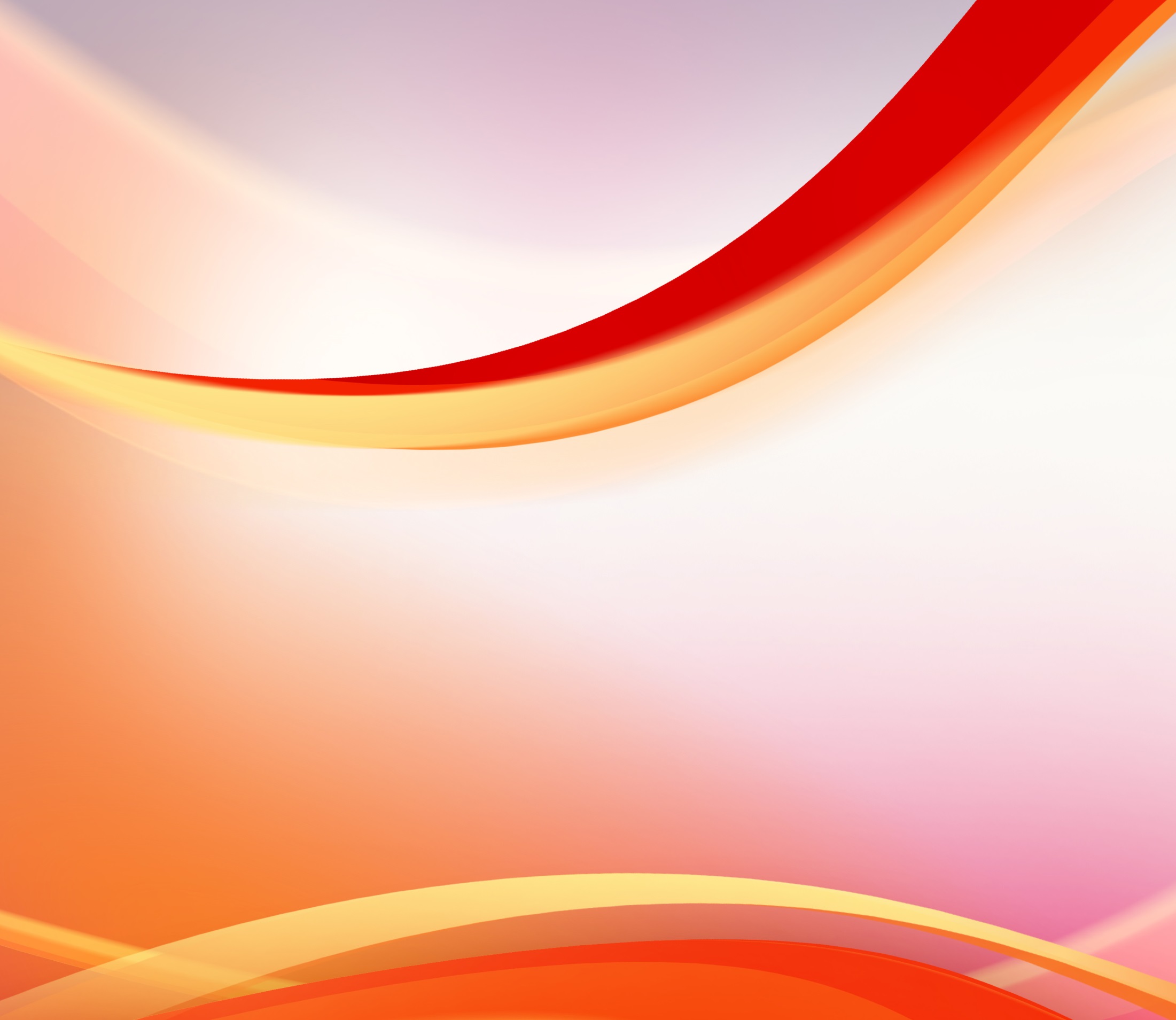 نعمة الله العظيمة في حدث ولادة المسيح
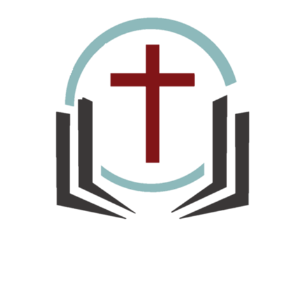 "عَذْرَاءَ مَخْطُوبَةٍ لِرَجُل مِنْ بَيْتِ دَاوُدَ اسْمُهُ يُوسُفُ. وَاسْمُ الْعَذْرَاءِ مَرْيَمُ."
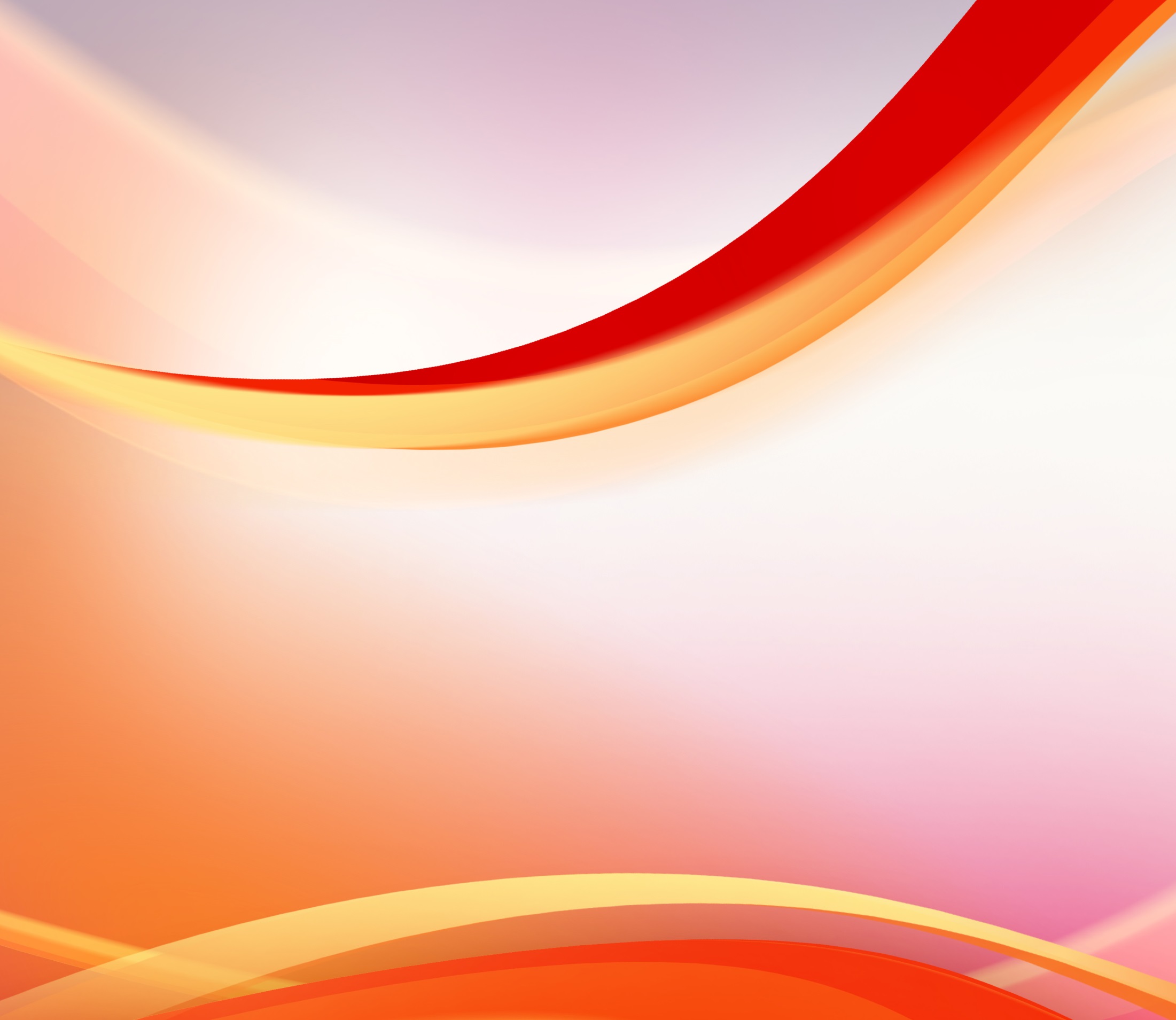 نعمة الله العظيمة في حدث ولادة المسيح
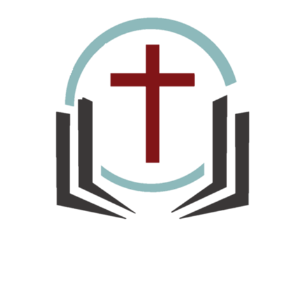 سَلاَمٌ لَكِ أَيَّتُهَا الْمُنْعَمُ عَلَيْهَا! اَلرَّبُّ مَعَكِ. مُبَارَكَةٌ أَنْتِ فِي النِّسَاءِ».
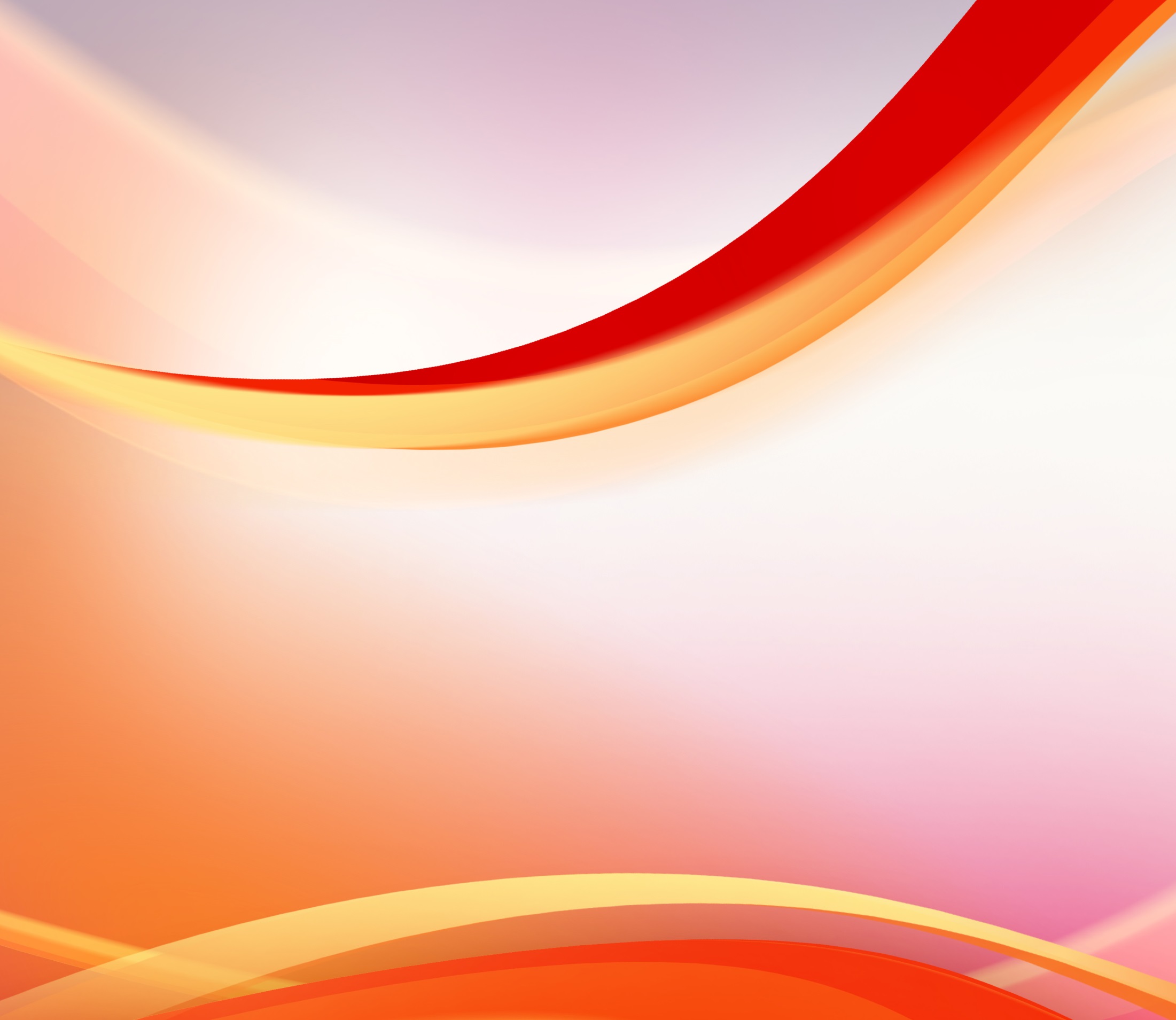 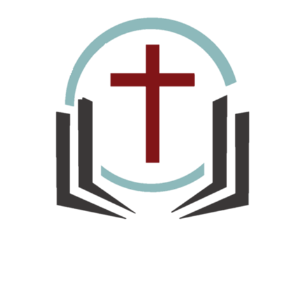 لو 1: 26-38
29فَلَمَّا رَأَتْهُ اضْطَرَبَتْ مِنْ كَلاَمِهِ، وَفَكَّرَتْ:«مَا عَسَى أَنْ تَكُونَ هذِهِ التَّحِيَّةُ!»
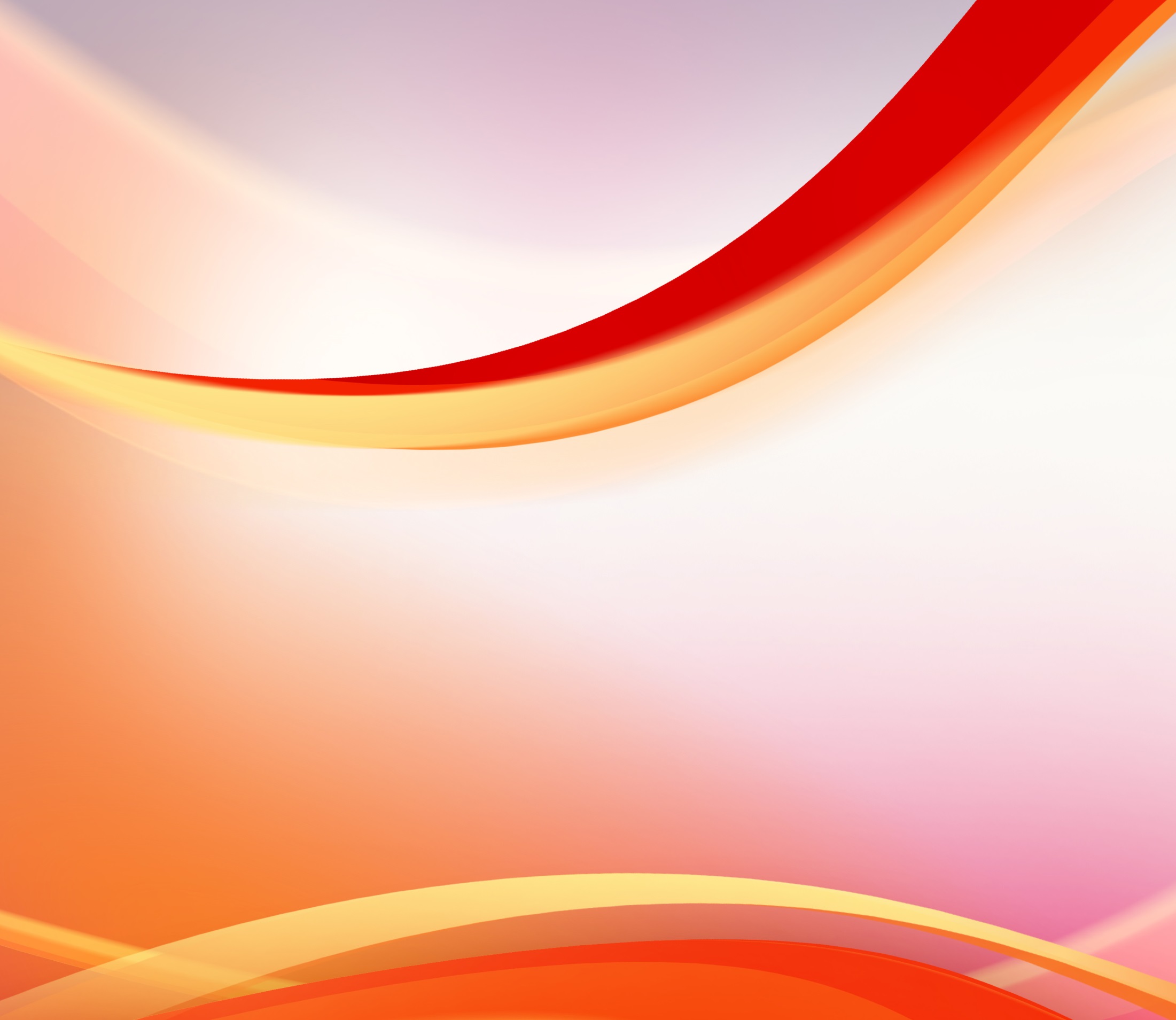 نعمة الله العظيمة في حدث ولادة المسيح
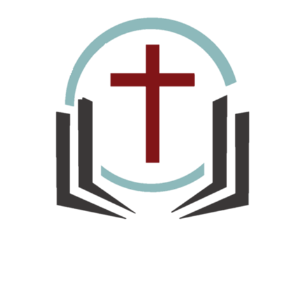 "لاَ تَخَافِي يَا مَرْيَمُ، لأَنَّكِ قَدْ وَجَدْتِ نِعْمَةً عِنْدَ اللهِ."
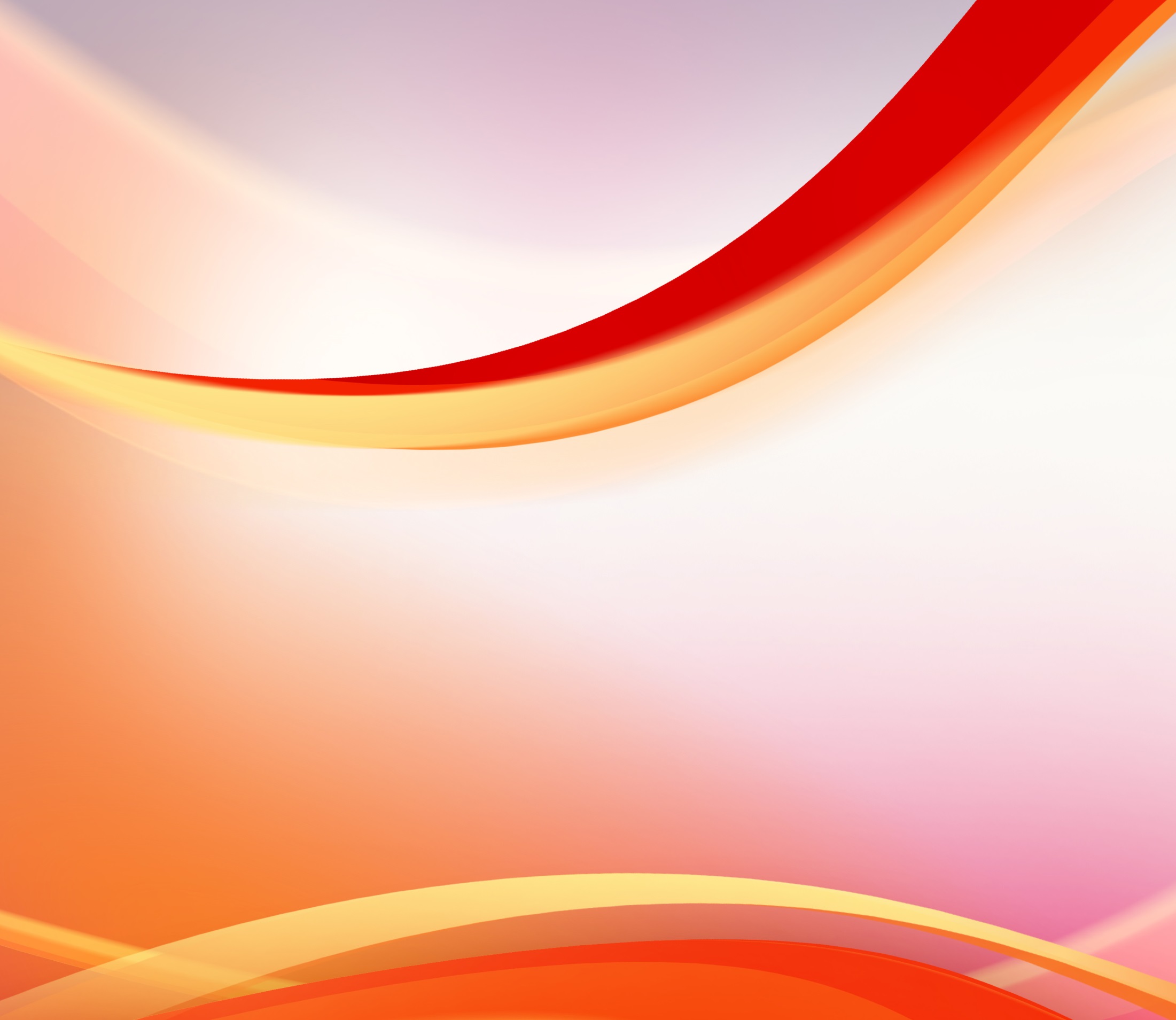 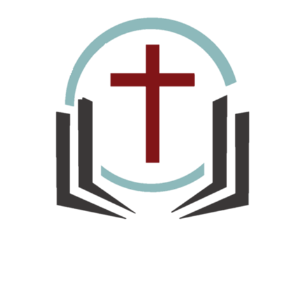 لو 1: 26-38
36وَهُوَذَا أَلِيصَابَاتُ نَسِيبَتُكِ هِيَ أَيْضًا حُبْلَى بِابْنٍ فِي شَيْخُوخَتِهَا، وَهذَا هُوَ الشَّهْرُ السَّادِسُ لِتِلْكَ الْمَدْعُوَّةِ عَاقِرًا، 37لأَنَّهُ لَيْسَ شَيْءٌ غَيْرَ مُمْكِنٍ لَدَى اللهِ».
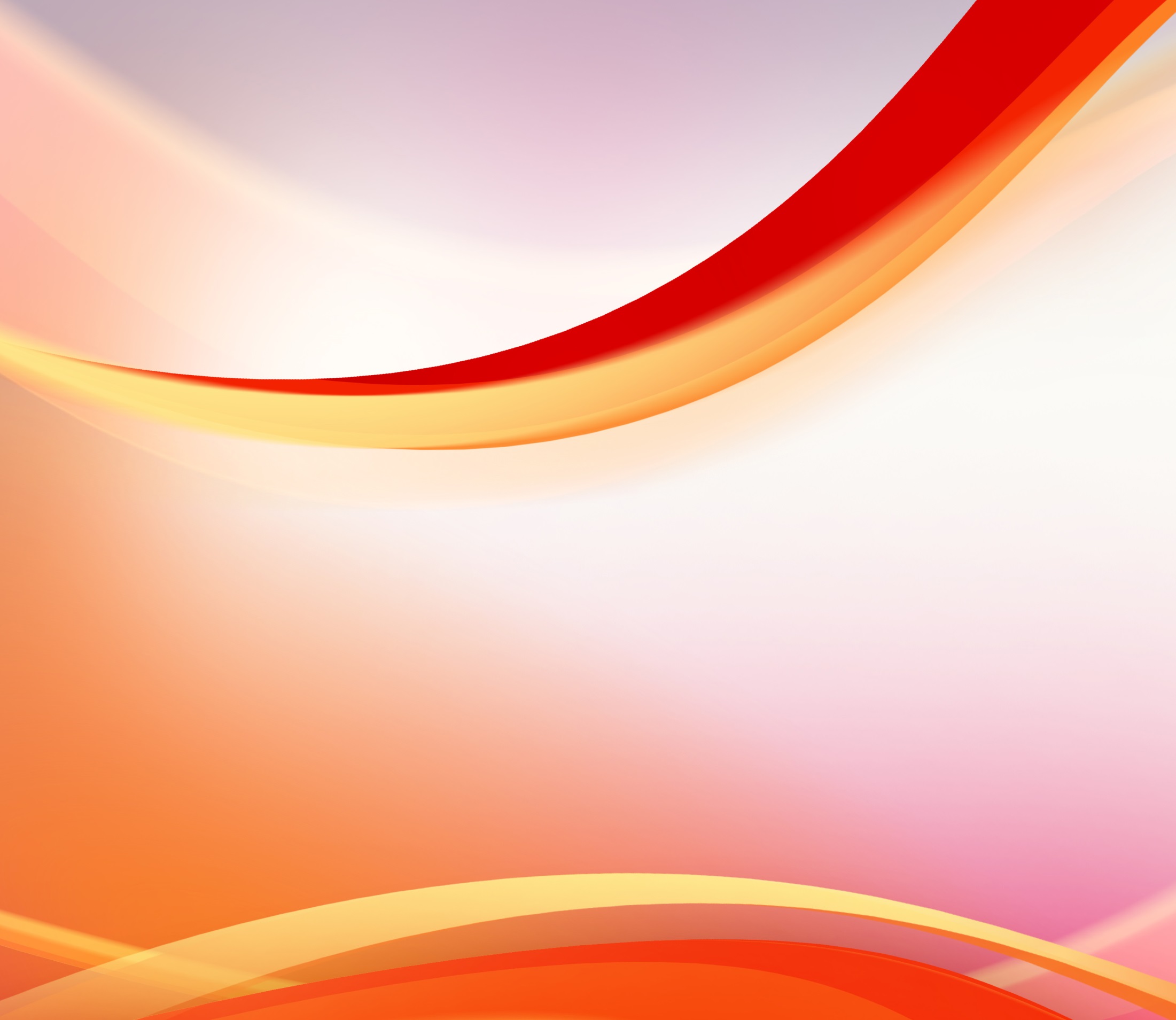 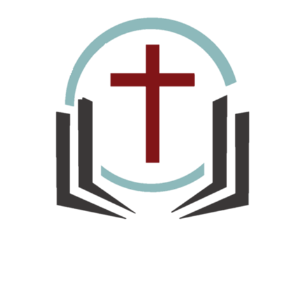 لو 1: 26-38
38فَقَالَتْ مَرْيَمُ: «هُوَذَا أَنَا أَمَةُ الرَّبِّ. لِيَكُنْ لِي كَقَوْلِكَ». فَمَضَى مِنْ عِنْدِهَا الْمَلاَكُ."
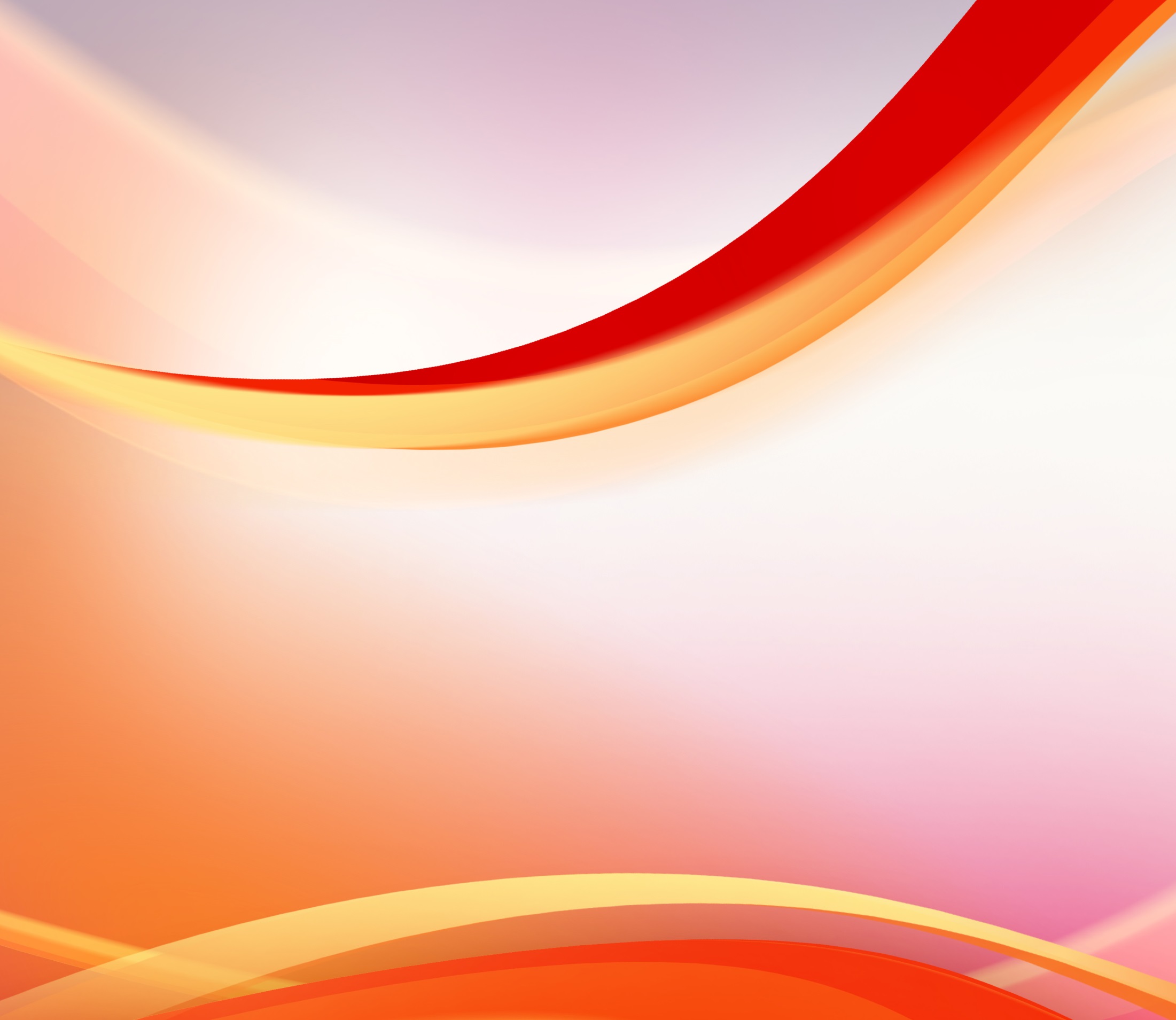 نعمة الله العظيمة في حدث ولادة المسيح
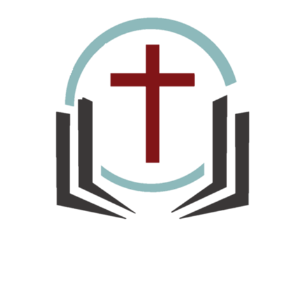 رابعاً. تعاملاته الآنيّة
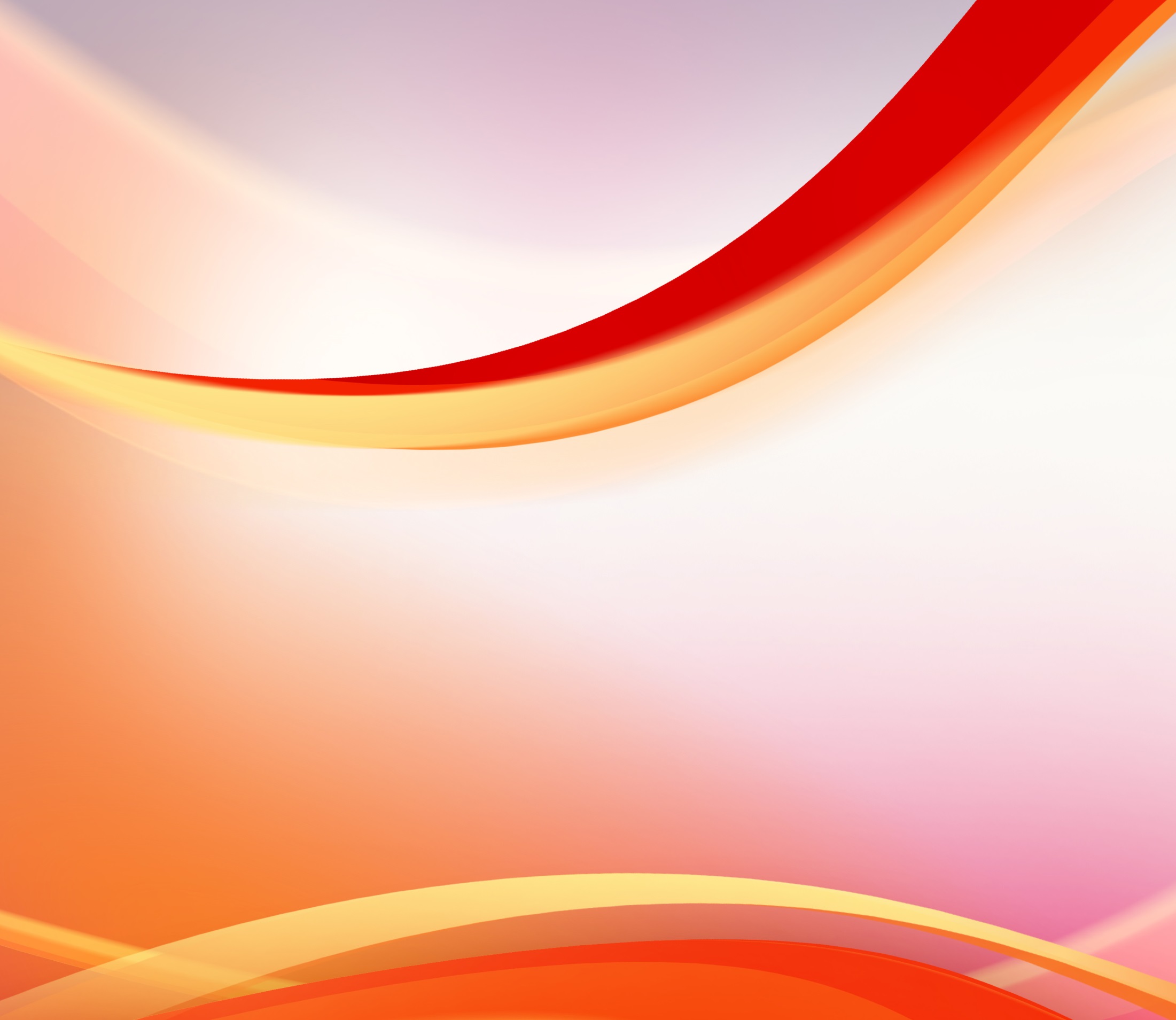 نعمة الله العظيمة في حدث ولادة المسيح
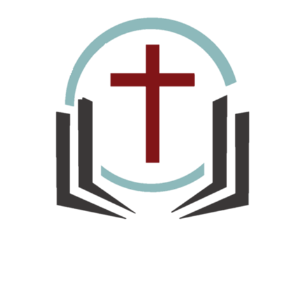 "سَلاَمٌ لَكِ أَيَّتُهَا الْمُنْعَمُ عَلَيْهَا! اَلرَّبُّ مَعَكِ. مُبَارَكَةٌ أَنْتِ فِي النِّسَاءِ»."
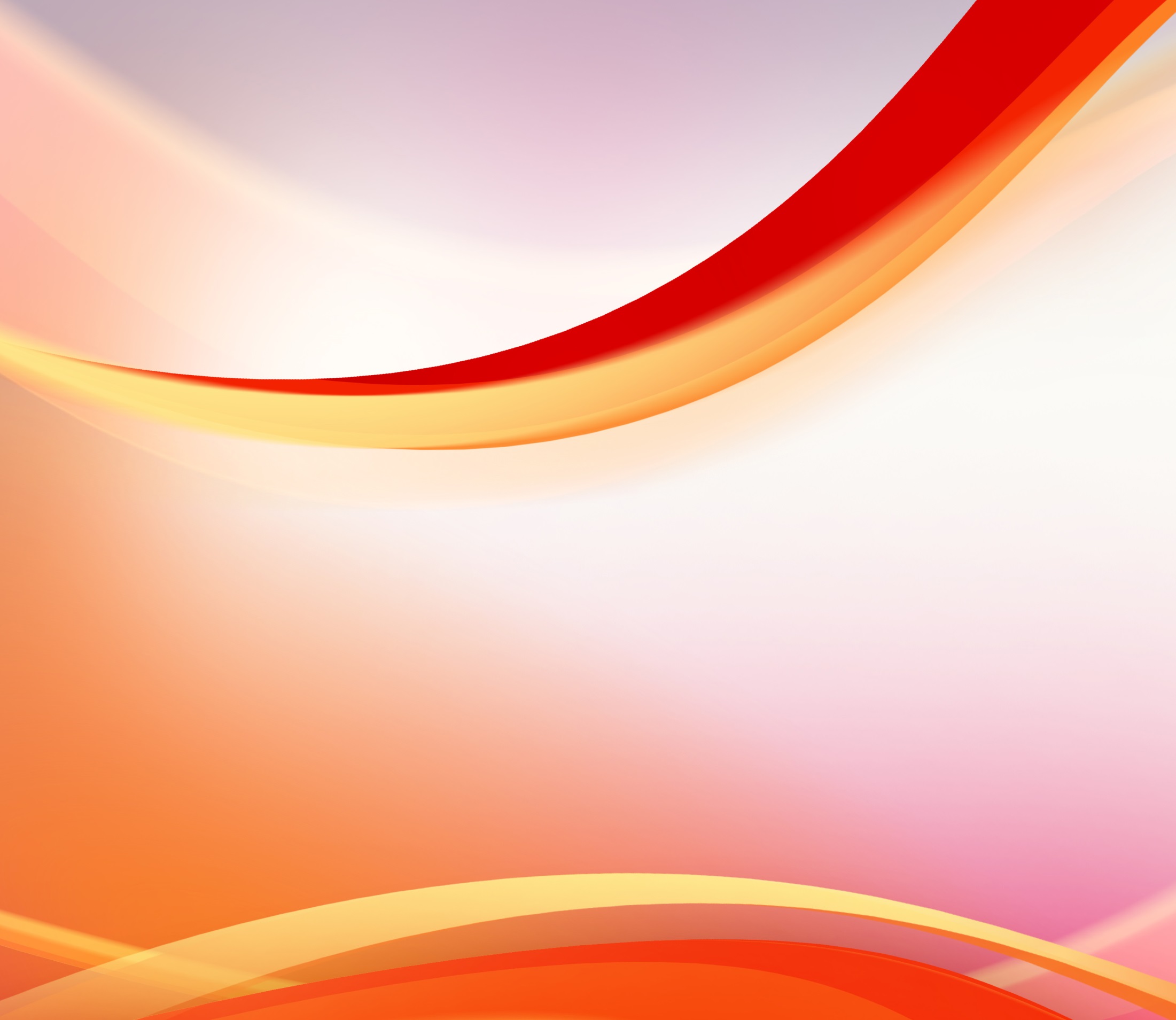 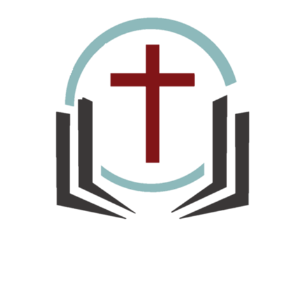 لو 1: 26-38
28فَدَخَلَ إِلَيْهَا الْمَلاَكُ وَقَالَ:«سَلاَمٌ لَكِ أَيَّتُهَا الْمُنْعَمُ عَلَيْهَا! اَلرَّبُّ مَعَكِ. مُبَارَكَةٌ أَنْتِ فِي النِّسَاءِ».
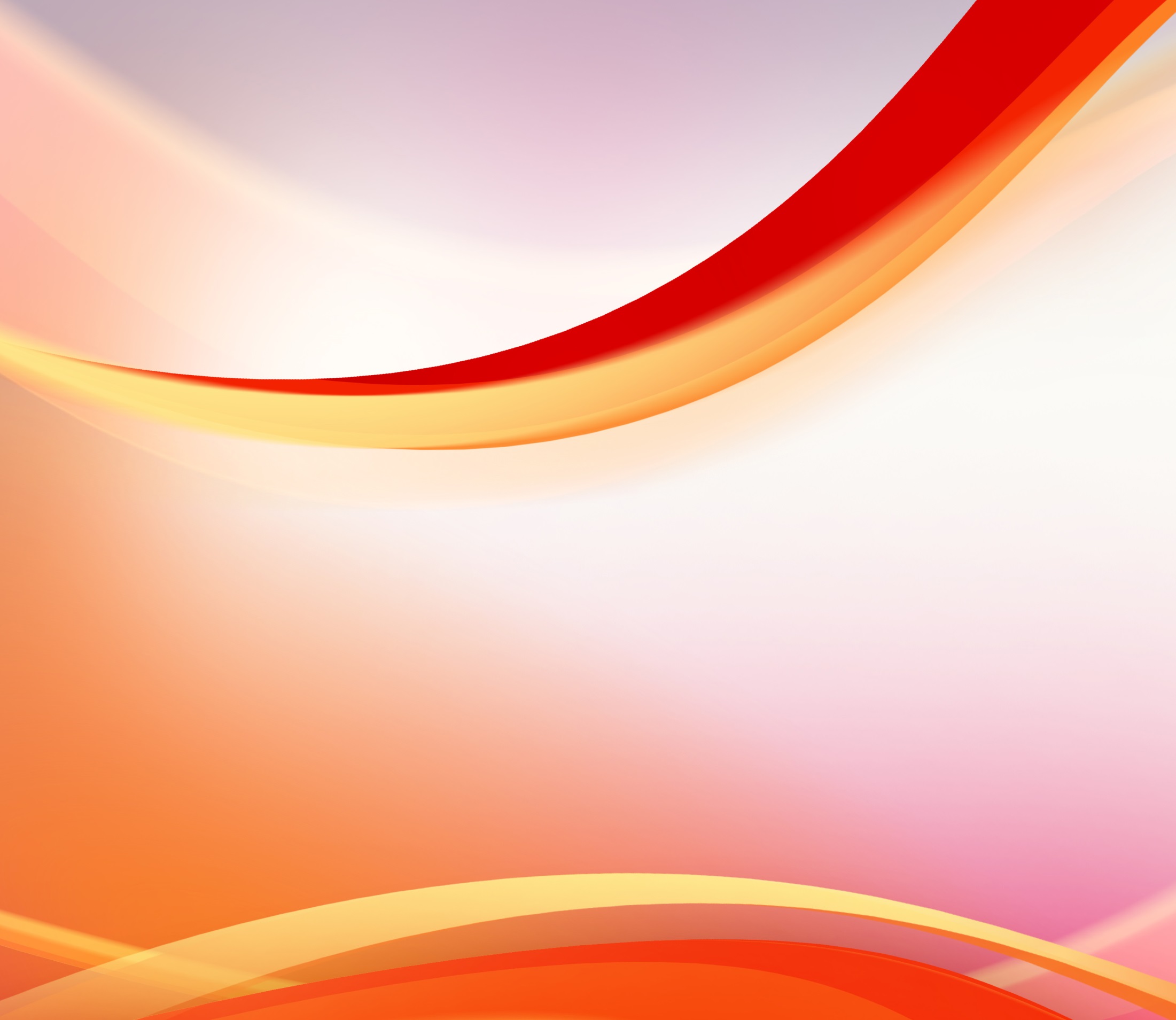 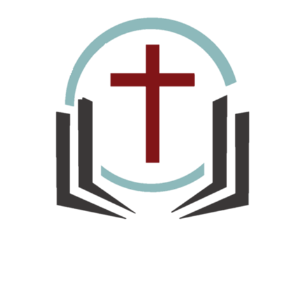 لو 1: 26-38
29فَلَمَّا رَأَتْهُ اضْطَرَبَتْ مِنْ كَلاَمِهِ، وَفَكَّرَتْ:«مَا عَسَى أَنْ تَكُونَ هذِهِ التَّحِيَّةُ!»
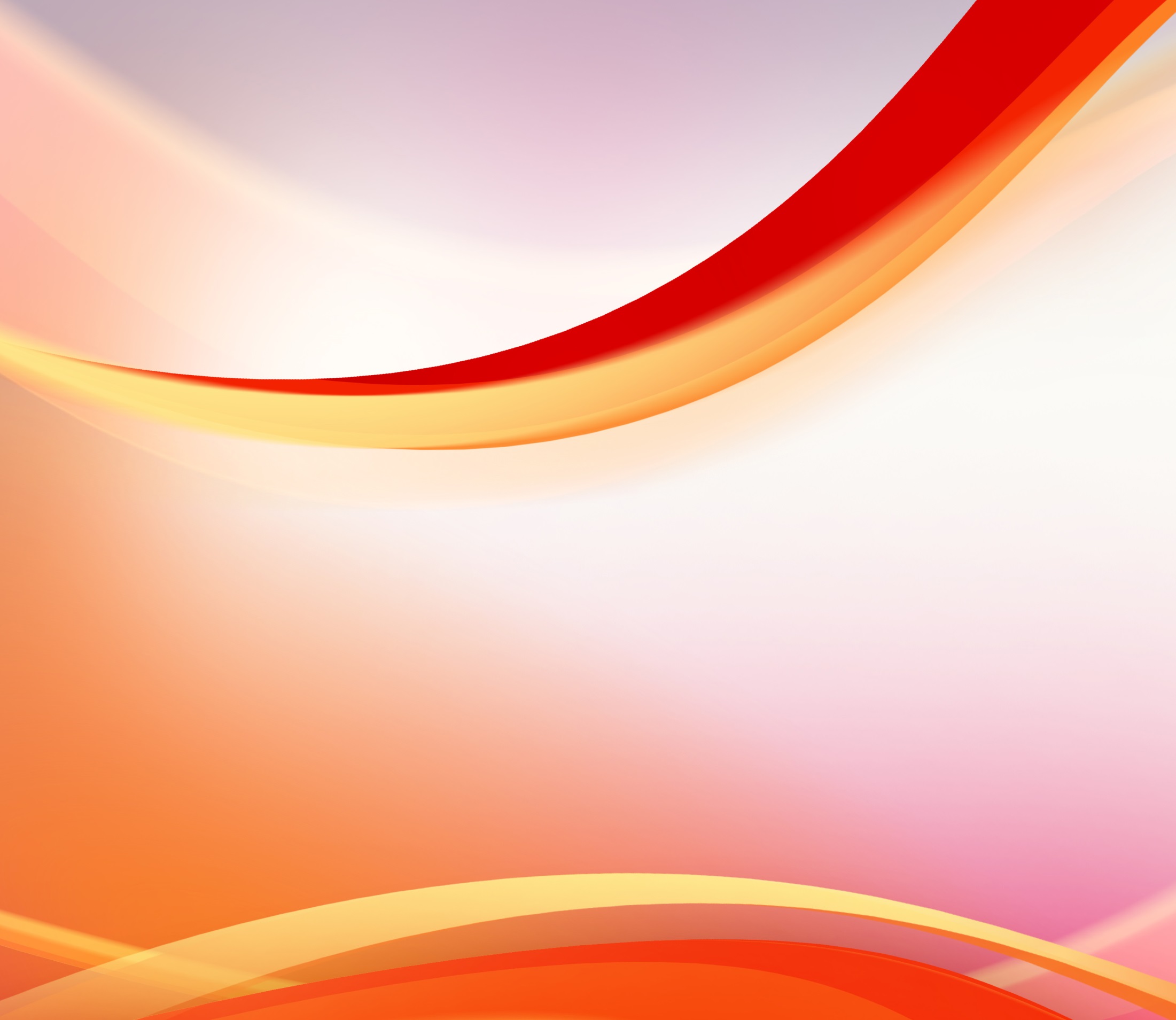 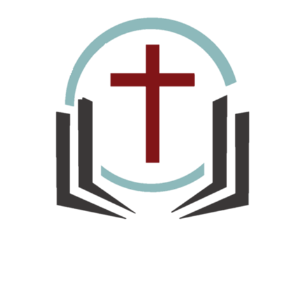 لو 1: 26-38
30فَقَالَ لَهَا الْمَلاَكُ:«لاَ تَخَافِي يَا مَرْيَمُ، لأَنَّكِ قَدْ وَجَدْتِ نِعْمَةً عِنْدَ اللهِ.
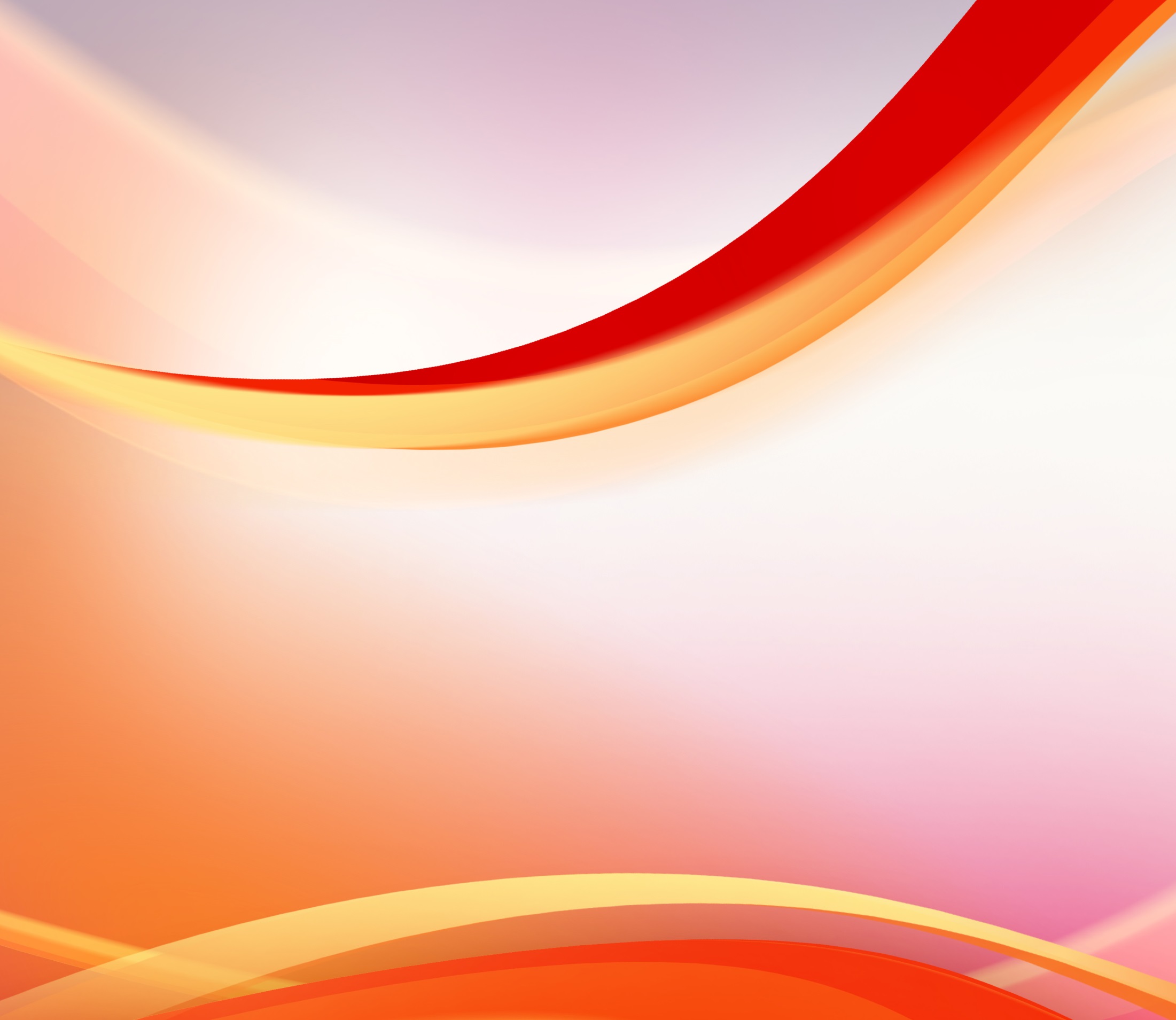 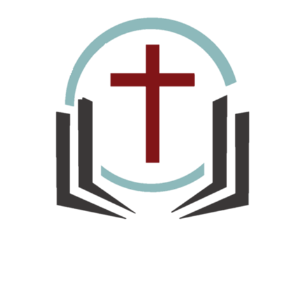 لو 1: 26-38
31وَهَا أَنْتِ سَتَحْبَلِينَ وَتَلِدِينَ ابْنًا وَتُسَمِّينَهُ يَسُوعَ. 32هذَا يَكُونُ عَظِيمًا، وَابْنَ الْعَلِيِّ يُدْعَى، وَيُعْطِيهِ الرَّبُّ الإِلهُ كُرْسِيَّ دَاوُدَ أَبِيهِ،
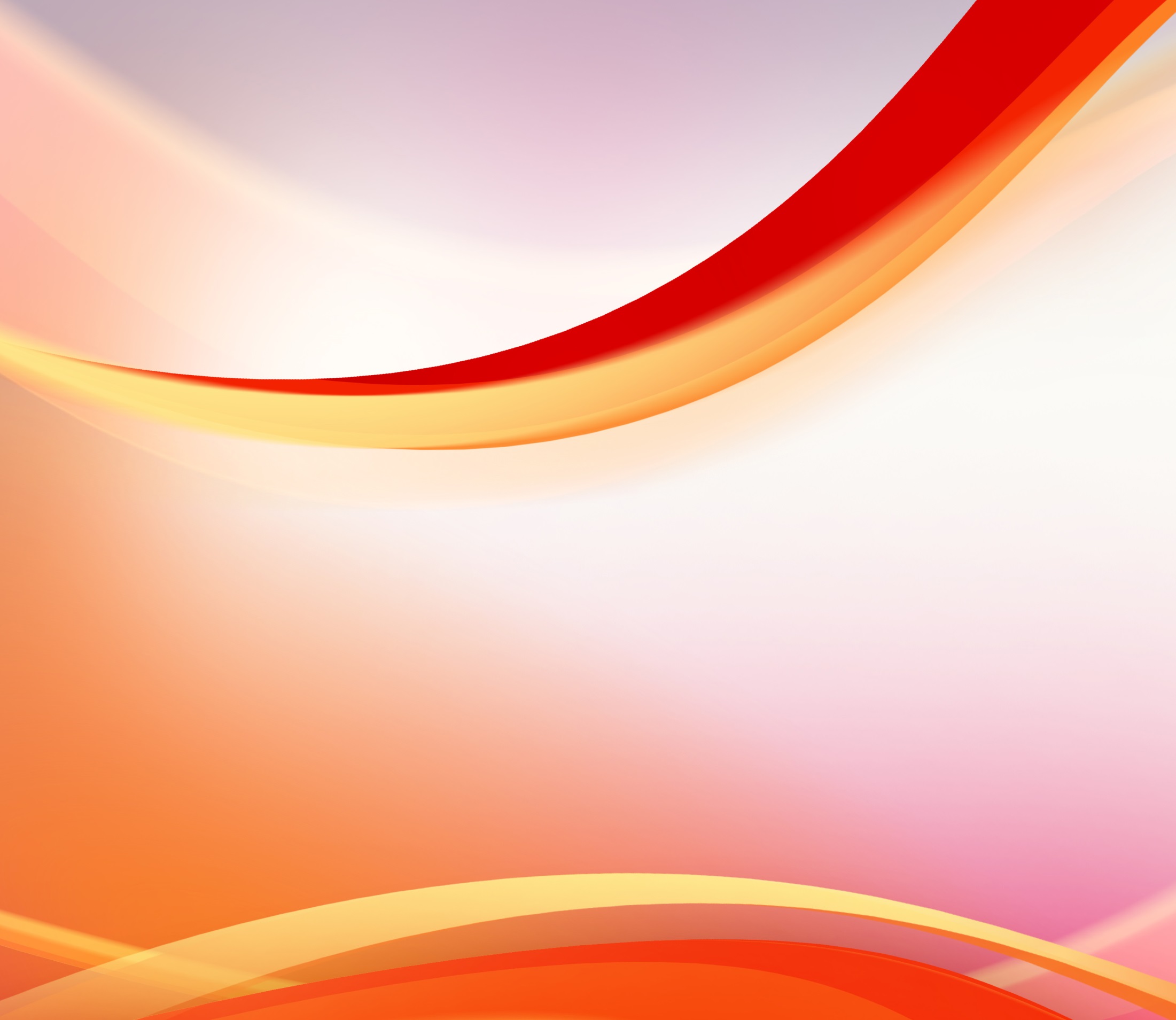 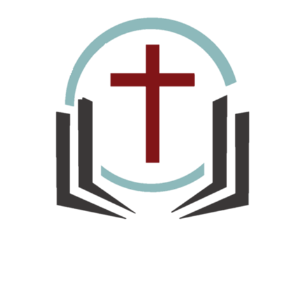 لو 1: 26-38
33وَيَمْلِكُ عَلَى بَيْتِ يَعْقُوبَ إِلَى الأَبَدِ، وَلاَ يَكُونُ لِمُلْكِهِ نِهَايَةٌ».34 فَقَالَتْ مَرْيَمُ لِلْمَلاَكِ:«كَيْفَ يَكُونُ هذَا وَأَنَا لَسْتُ أَعْرِفُ رَجُلاً؟»
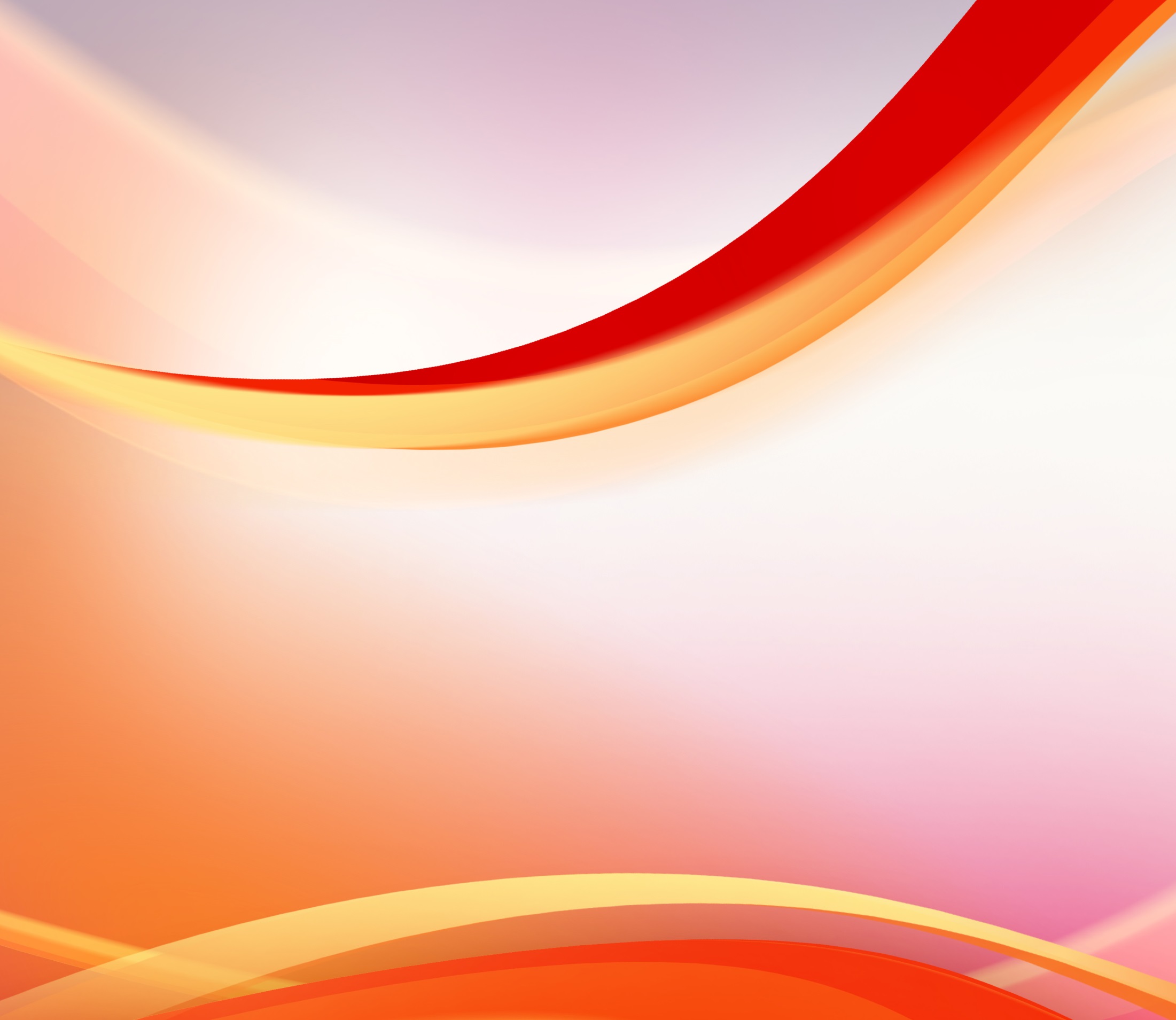 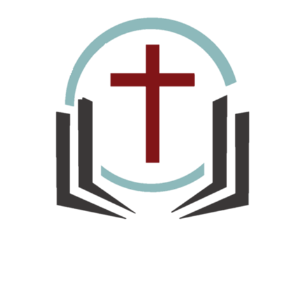 لو 1: 26-38
35فَأَجَابَ الْمَلاَكُ وَقَالَ لَها: «اَلرُّوحُ الْقُدُسُ يَحِلُّ عَلَيْكِ، وَقُوَّةُ الْعَلِيِّ تُظَلِّلُكِ، فَلِذلِكَ أَيْضًا الْقُدُّوسُ الْمَوْلُودُ مِنْكِ يُدْعَى ابْنَ اللهِ."
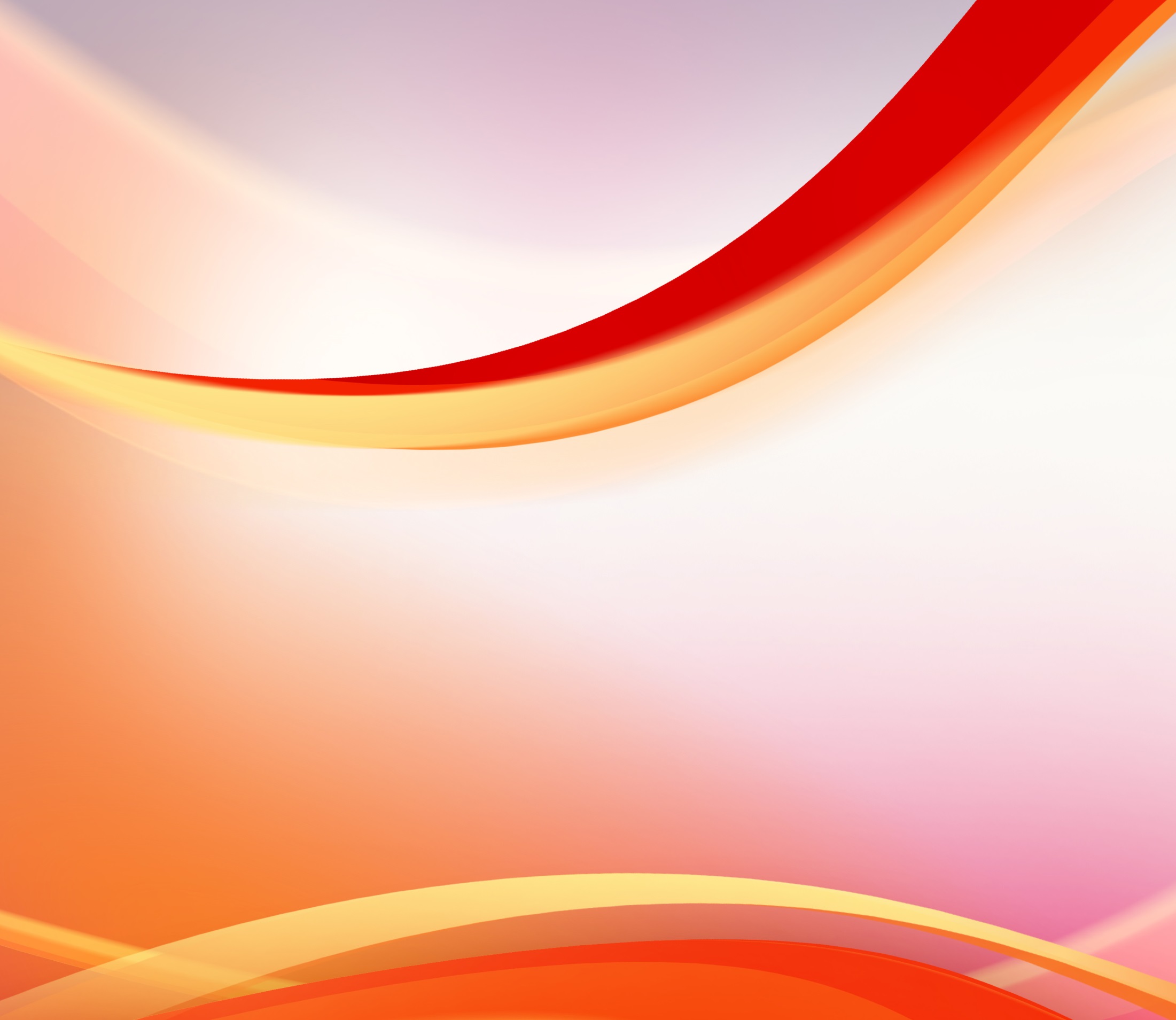 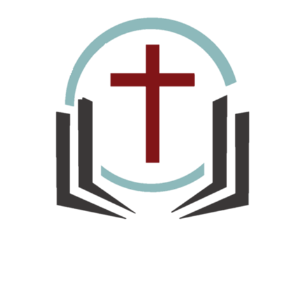 لو 1: 26-38
36وَهُوَذَا أَلِيصَابَاتُ نَسِيبَتُكِ هِيَ أَيْضًا حُبْلَى بِابْنٍ فِي شَيْخُوخَتِهَا،
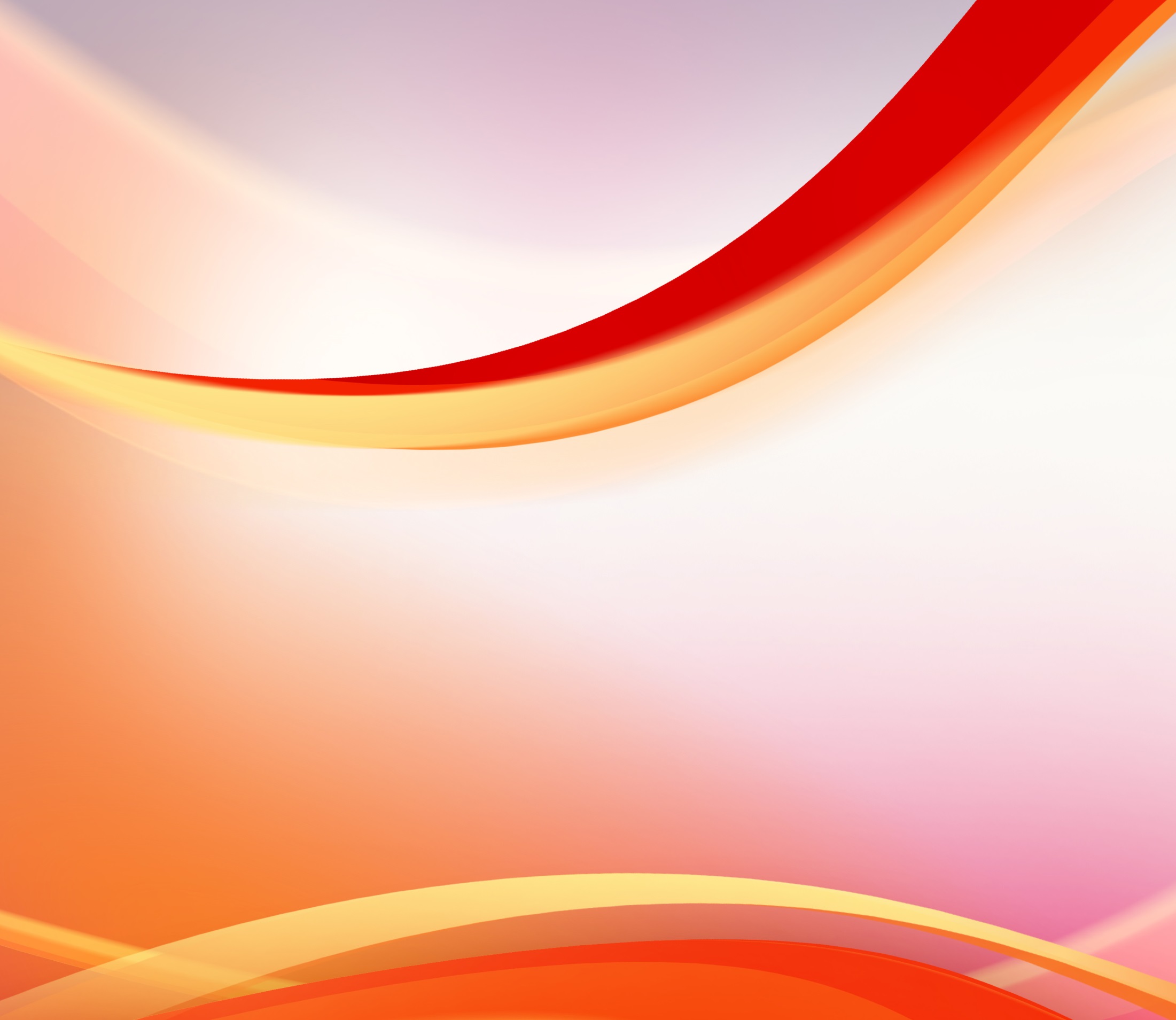 لو 1: 25
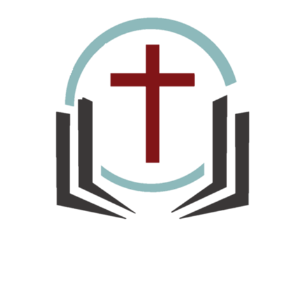 "هكَذَا قَدْ فَعَلَ بِيَ الرَّبُّ فِي الأَيَّامِ الَّتِي فِيهَا نَظَرَ إِلَيَّ، لِيَنْزِعَ عَارِي بَيْنَ النَّاسِ."
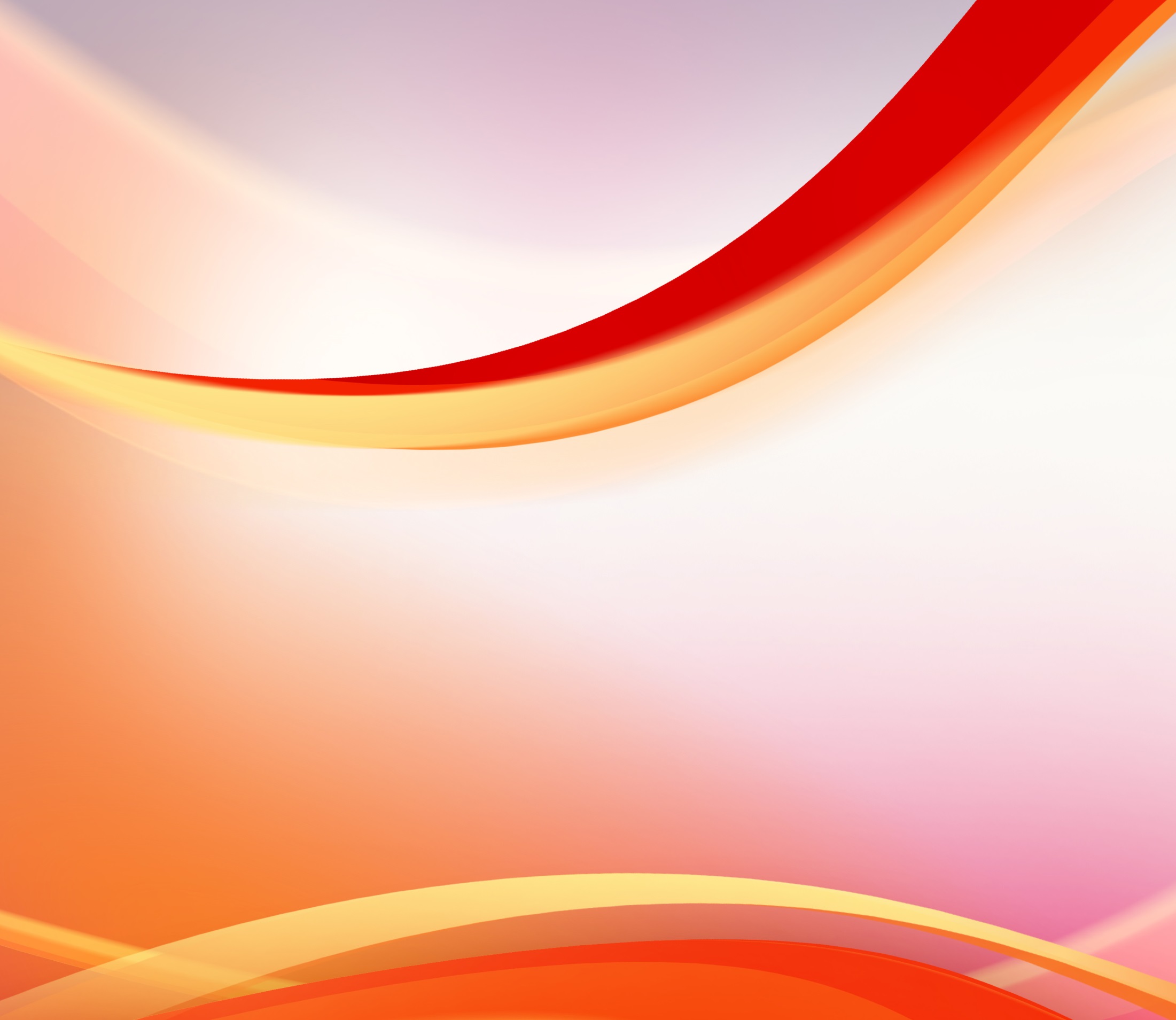 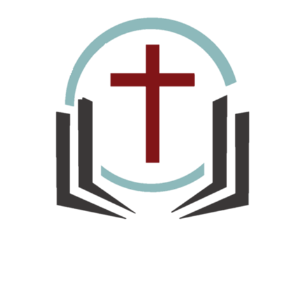 لو 1: 26-38
37لأَنَّهُ لَيْسَ شَيْءٌ غَيْرَ مُمْكِنٍ لَدَى اللهِ».
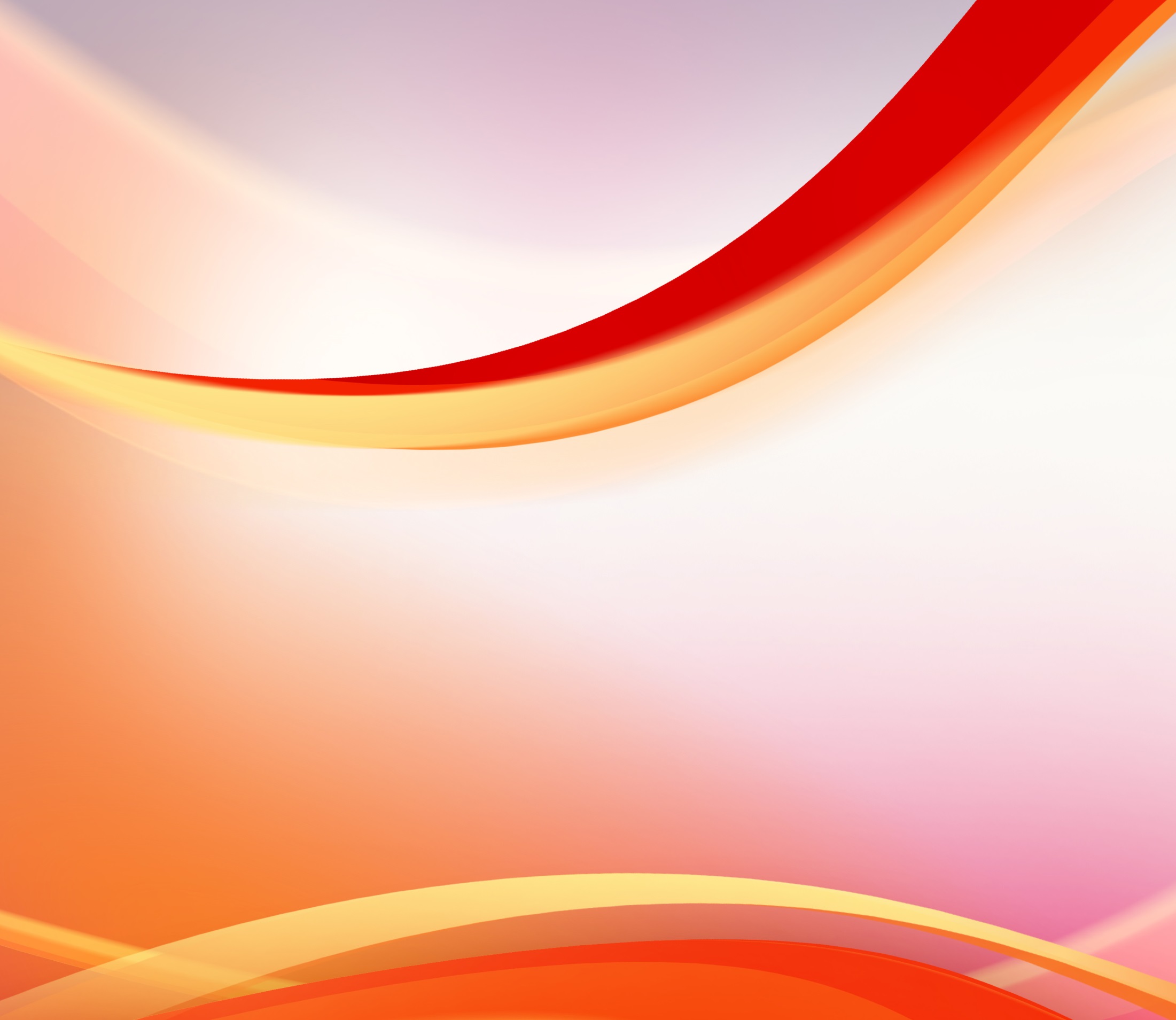 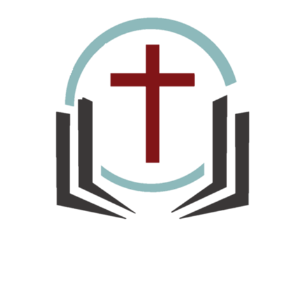 لو 1: 26-38
38فَقَالَتْ مَرْيَمُ: «هُوَذَا أَنَا أَمَةُ الرَّبِّ. لِيَكُنْ لِي كَقَوْلِكَ». فَمَضَى مِنْ عِنْدِهَا الْمَلاَكُ."
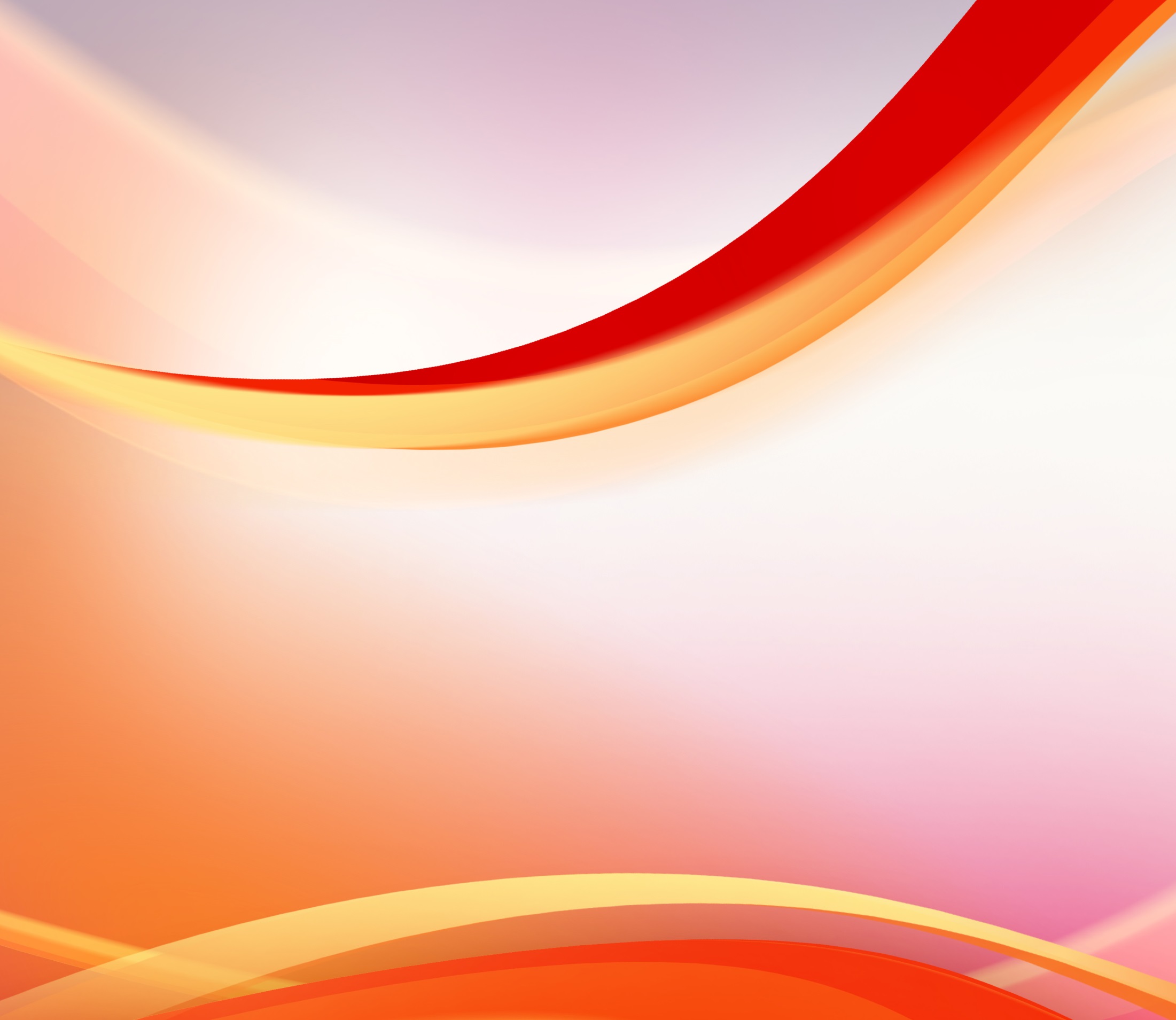 نعمة الله العظيمة في حدث ولادة المسيح
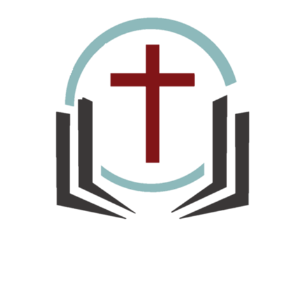 "هُوَذَا أَنَا أَمَةُ الرَّبِّ. لِيَكُنْ لِي كَقَوْلِكَ"،
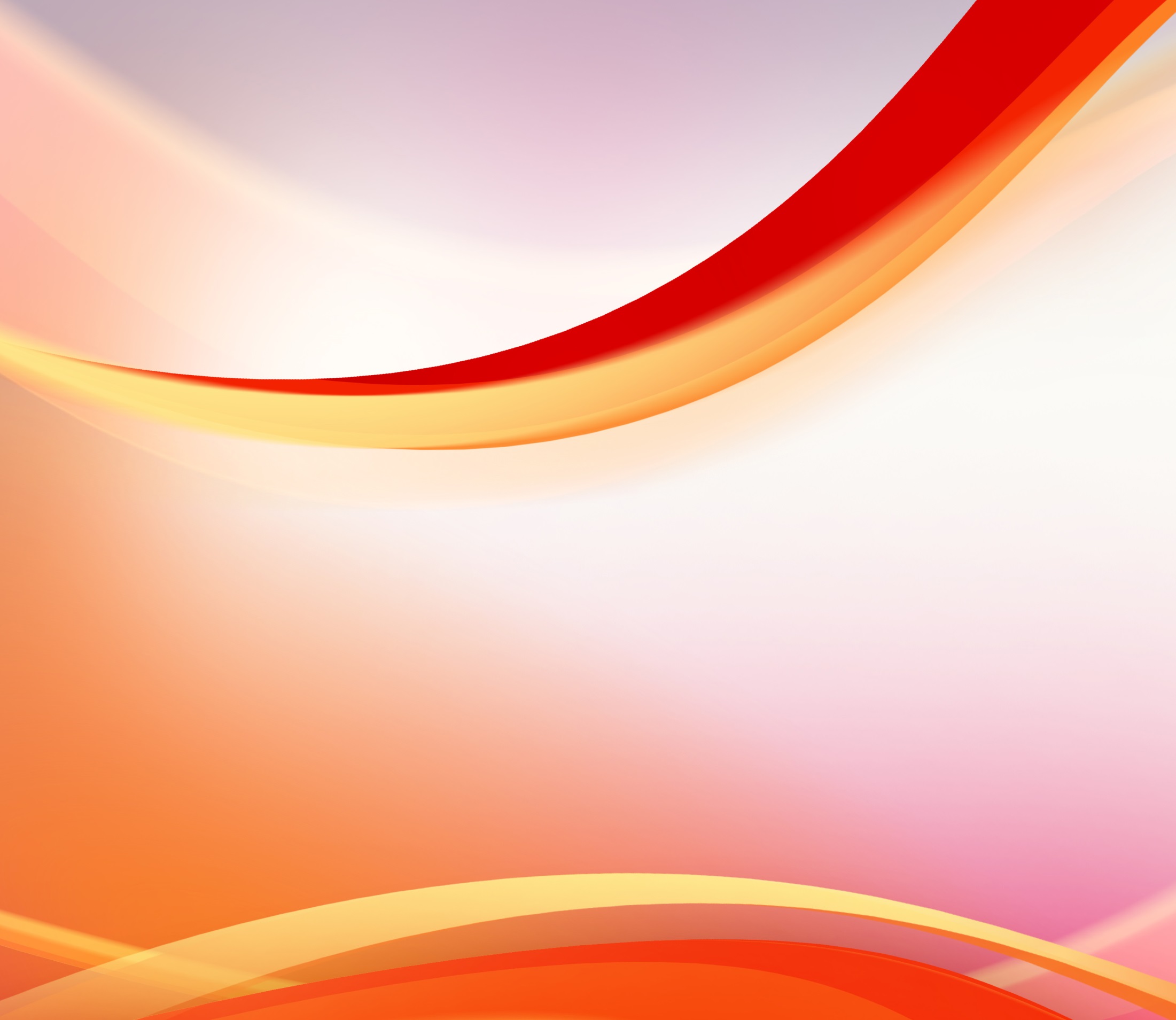 أع 9: 6
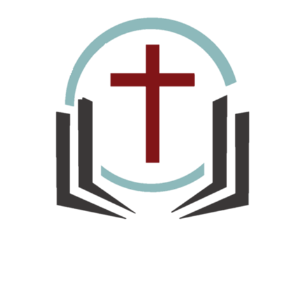 "فَقَاَلَ وَهُوَ مُرْتَعِدٌ وَمُتَحَيِّرٌ:«يَارَبُّ، مَاذَا تُرِيدُ أَنْ أَفْعَلَ؟"
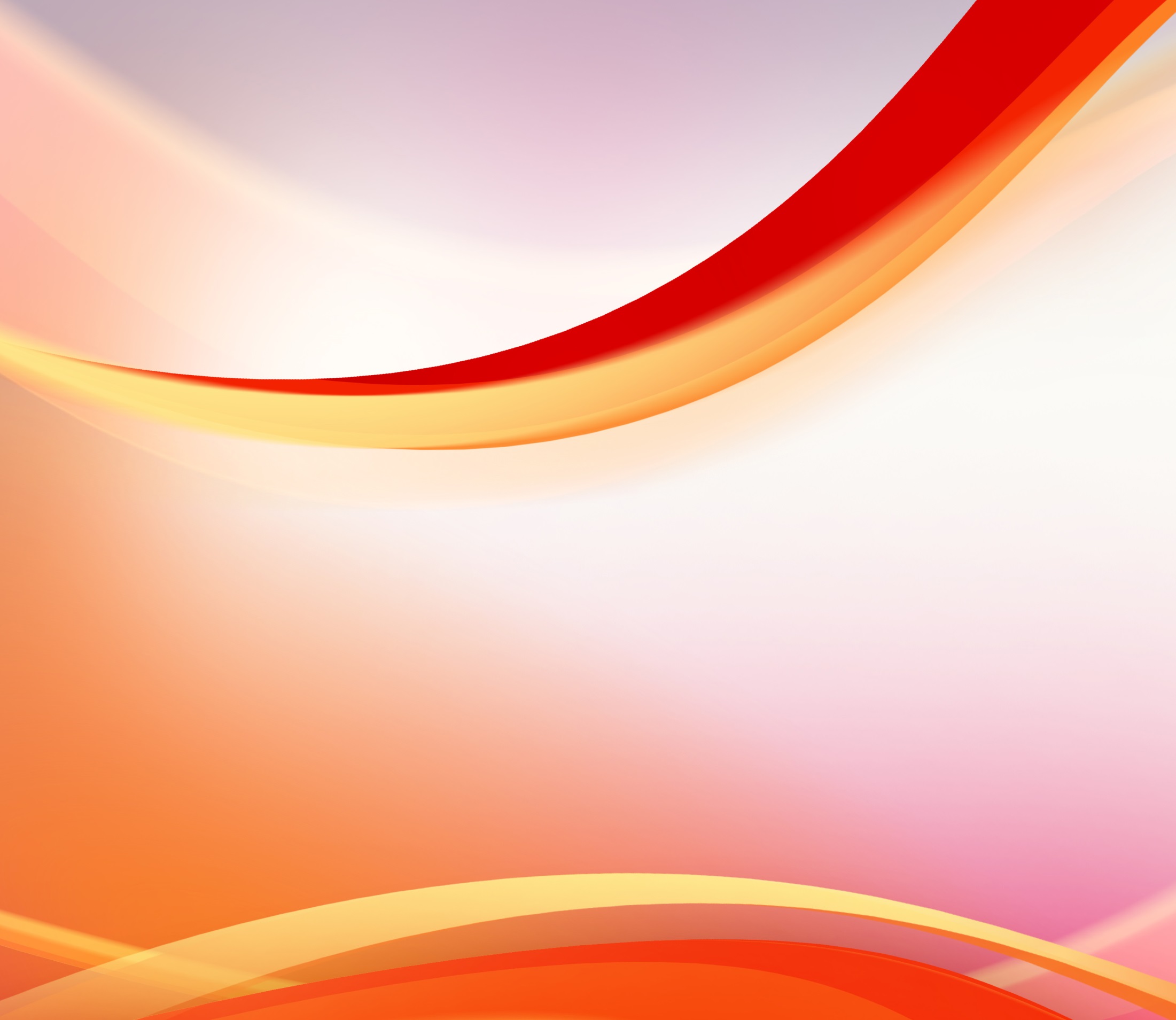 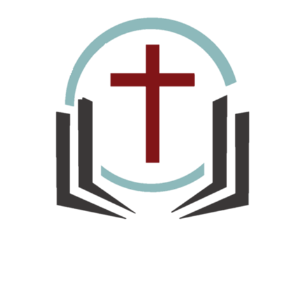 1كو 15: 10
وَلكِنْ بِنِعْمَةِ اللهِ أَنَا مَا أَنَا، وَنِعْمَتُهُ الْمُعْطَاةُ لِي لَمْ تَكُنْ بَاطِلَةً، بَلْ أَنَا تَعِبْتُ أَكْثَرَ مِنْهُمْ جَمِيعِهِمْ. وَلكِنْ لاَ أَنَا، بَلْ نِعْمَةُ اللهِ الَّتِي مَعِي."
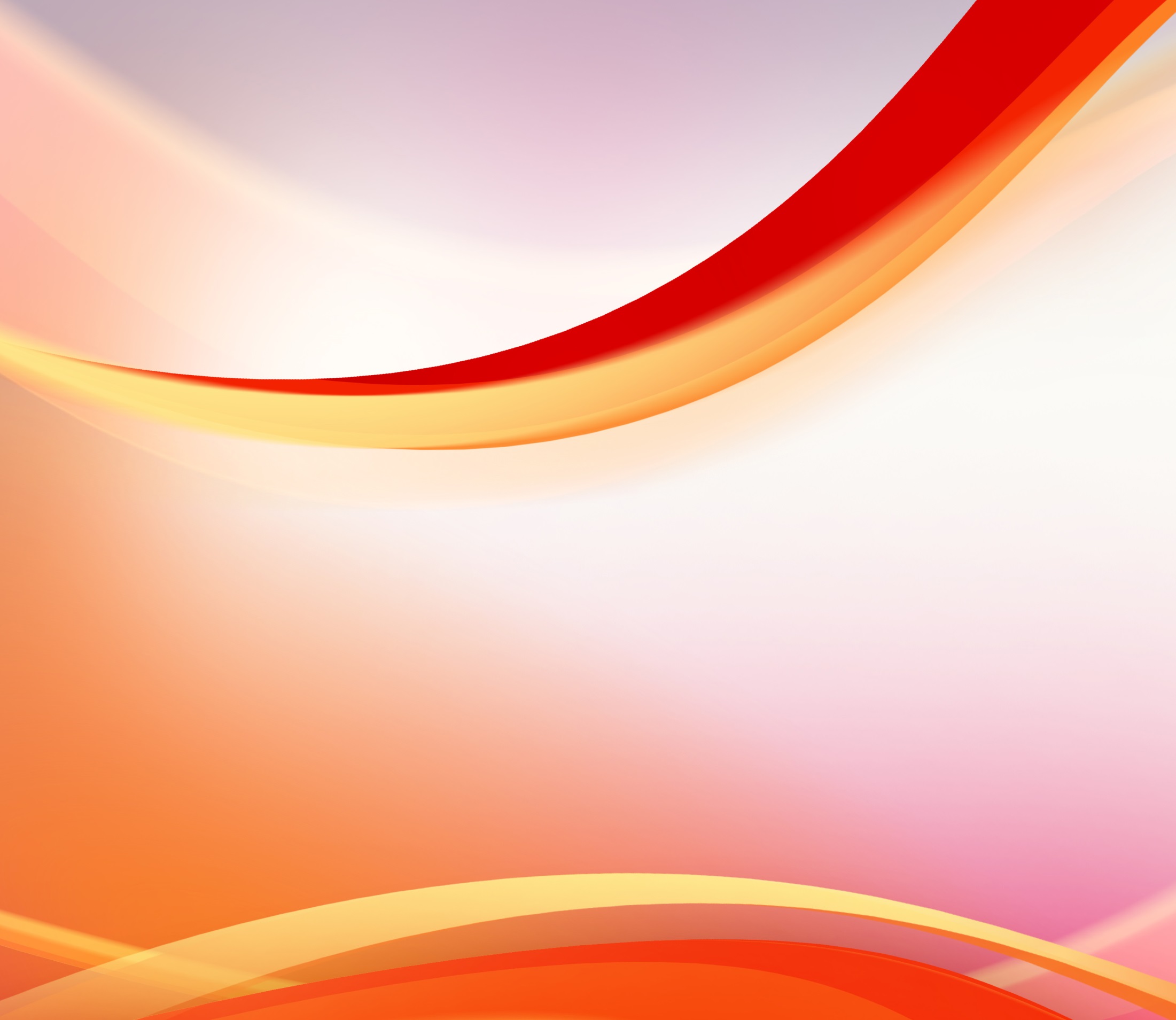 نعمة الله العظيمة في حدث ولادة المسيح
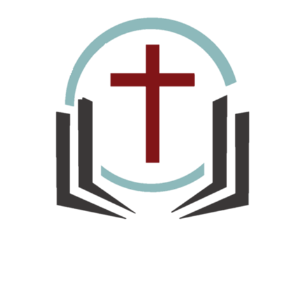 خامساً. تغييره لمصير الأبديّة:
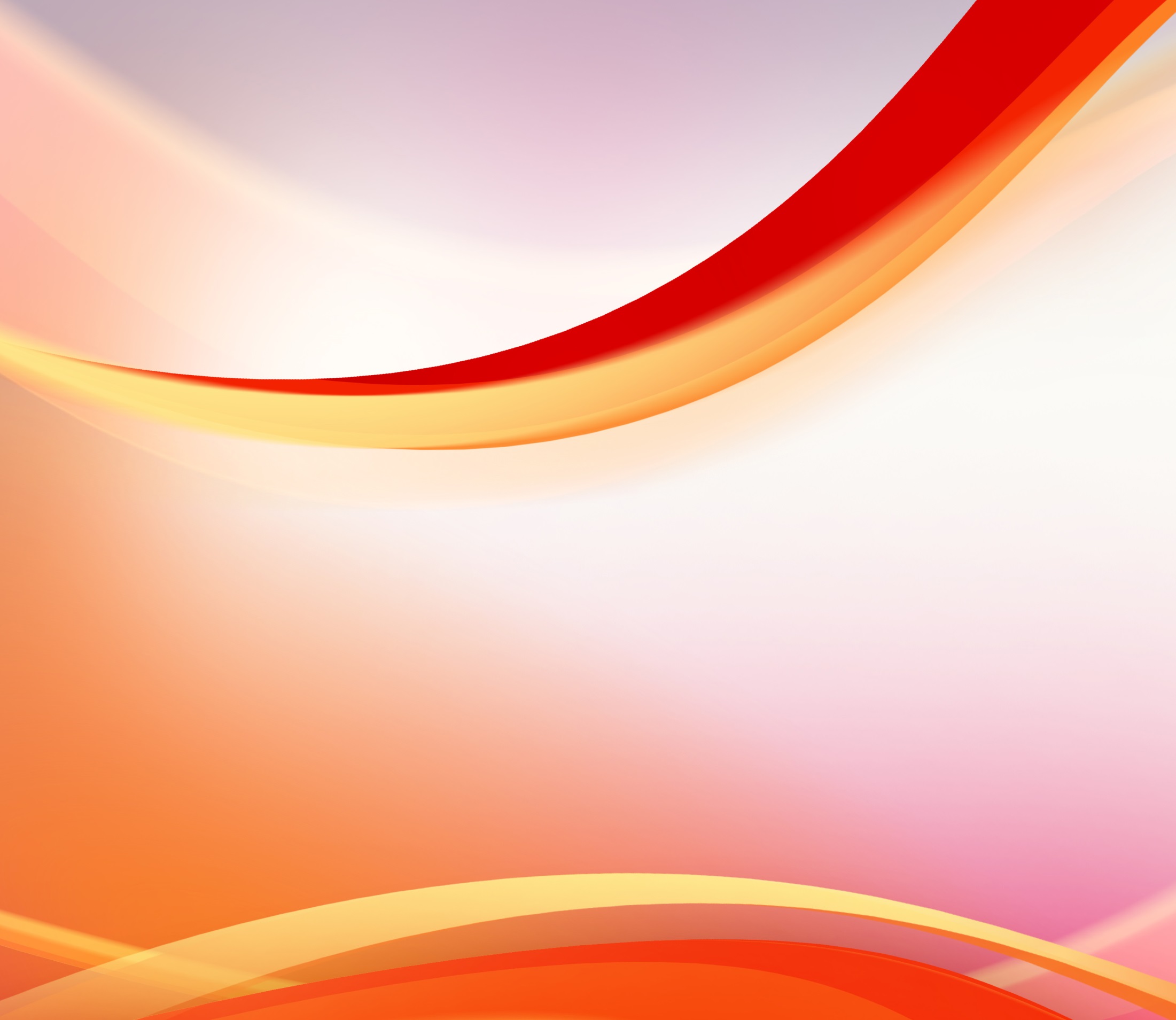 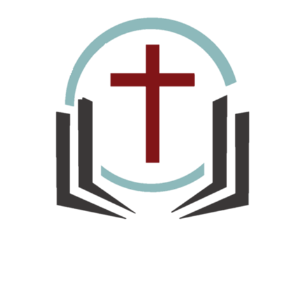 لو 1: 26-38
31وَهَا أَنْتِ سَتَحْبَلِينَ وَتَلِدِينَ ابْنًا وَتُسَمِّينَهُ يَسُوعَ.
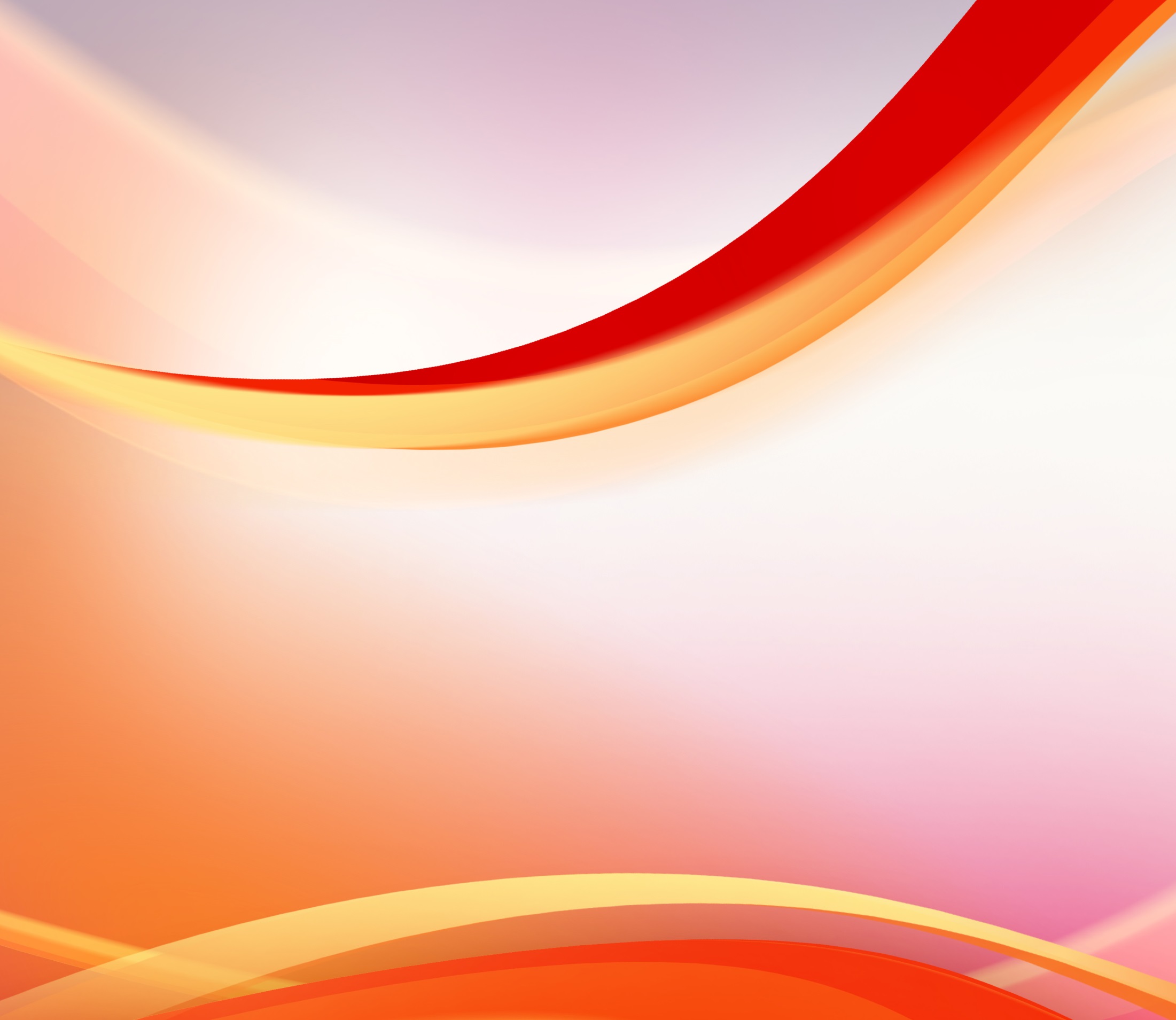 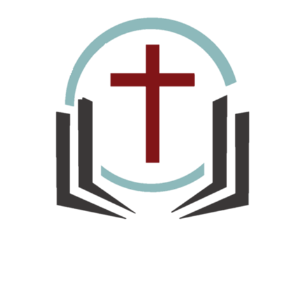 متى 1: 21
"فَسَتَلِدُ ابْنًا وَتَدْعُو اسْمَهُ يَسُوعَ. لأَنَّهُ يُخَلِّصُ شَعْبَهُ مِنْ خَطَايَاهُمْ"
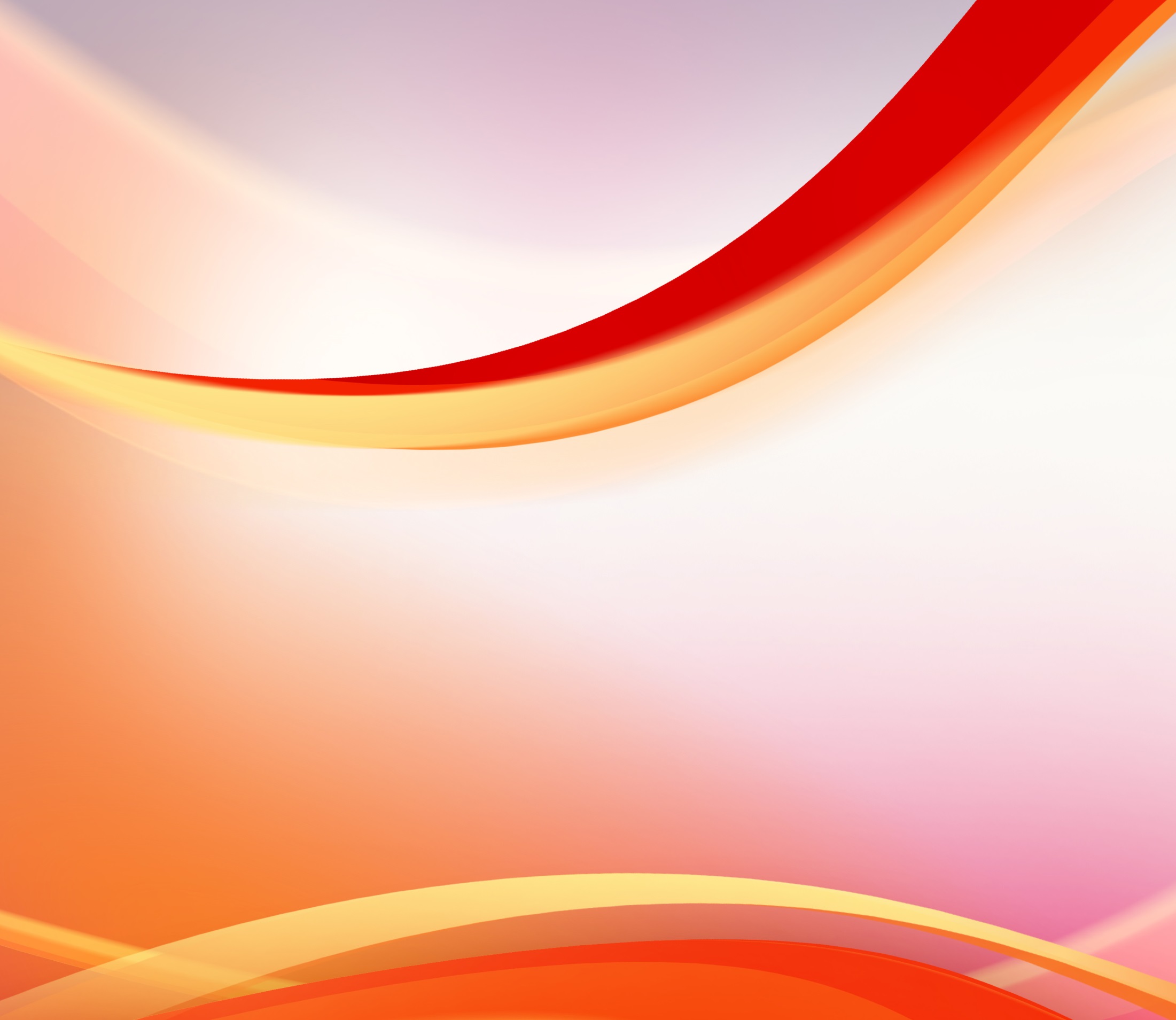 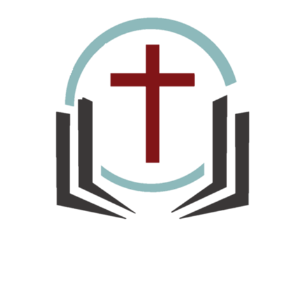 أع 10: 43
"لَهُ يَشْهَدُ جَمِيعُ الأَنْبِيَاءِ أَنَّ كُلَّ مَنْ يُؤْمِنُ بِهِ يَنَالُ بِاسْمِهِ غُفْرَانَ الْخَطَايَا"
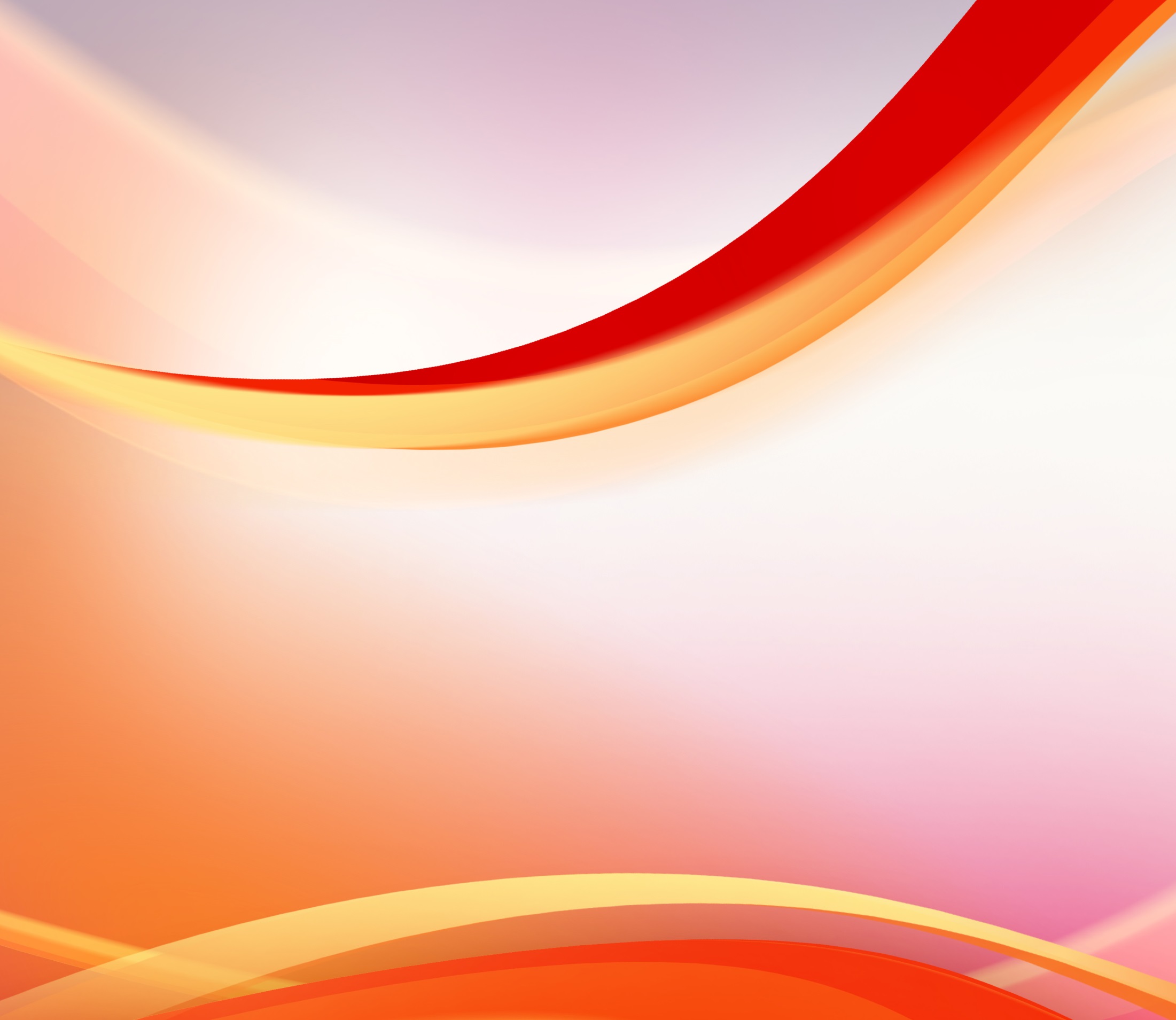 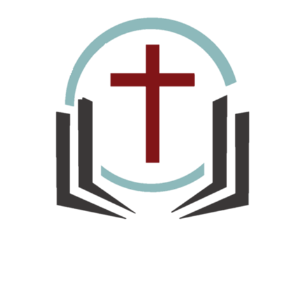 لو 1: 26-38
32هذَا يَكُونُ عَظِيمًا، وَابْنَ الْعَلِيِّ يُدْعَى، وَيُعْطِيهِ الرَّبُّ الإِلهُ كُرْسِيَّ دَاوُدَ أَبِيهِ، 33وَيَمْلِكُ عَلَى بَيْتِ يَعْقُوبَ إِلَى الأَبَدِ، وَلاَ يَكُونُ لِمُلْكِهِ نِهَايَةٌ.